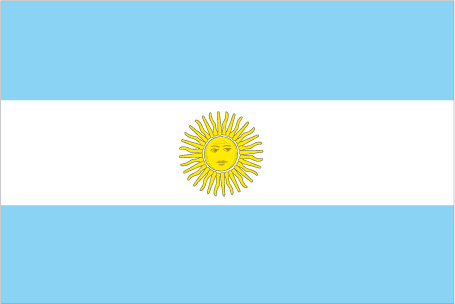 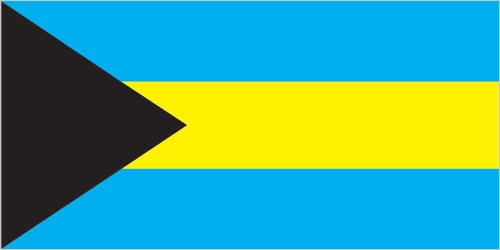 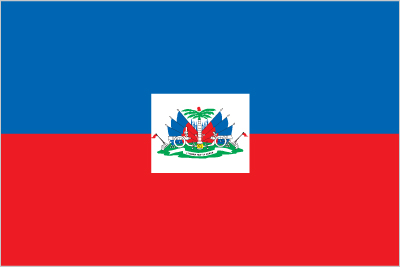 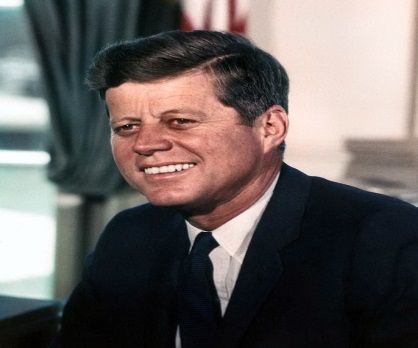 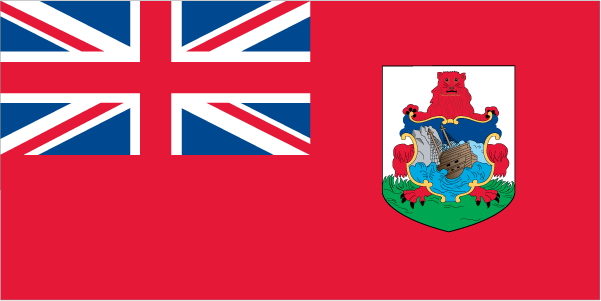 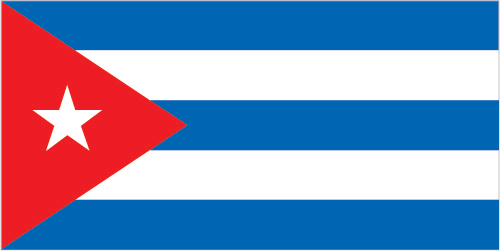 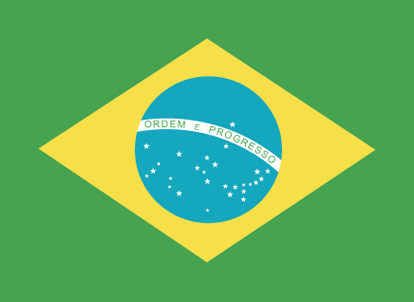 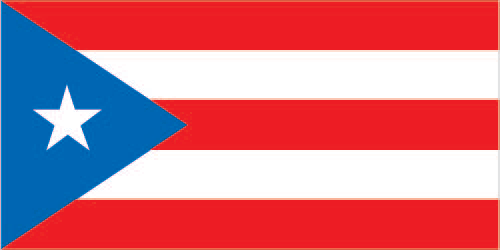 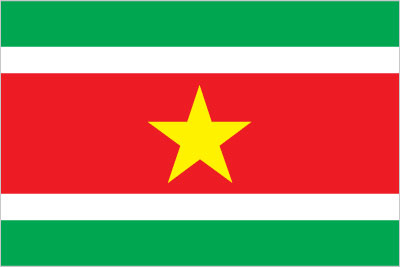 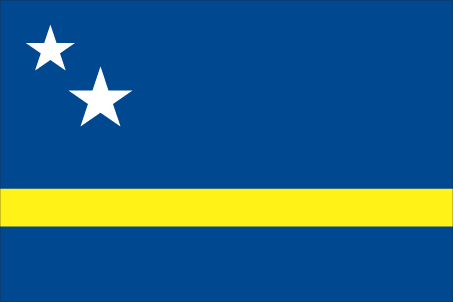 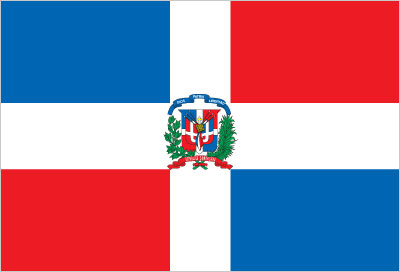 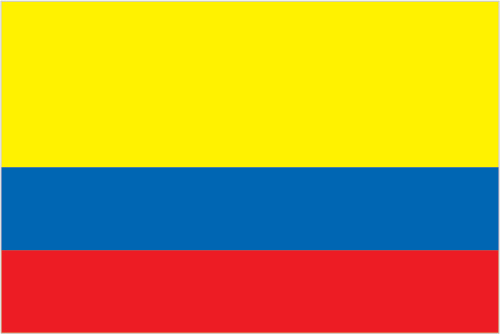 Reporting on JFK assassination from Latin American and Caribbean countries
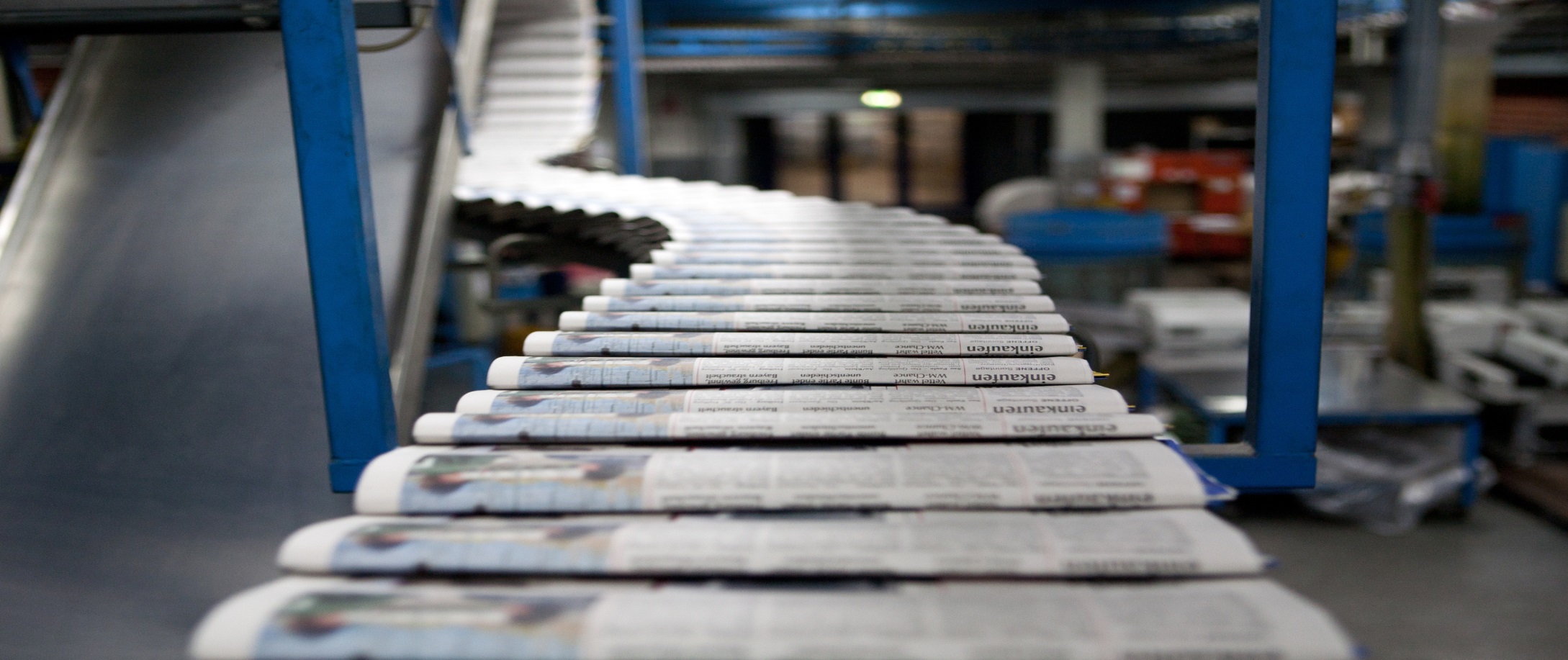 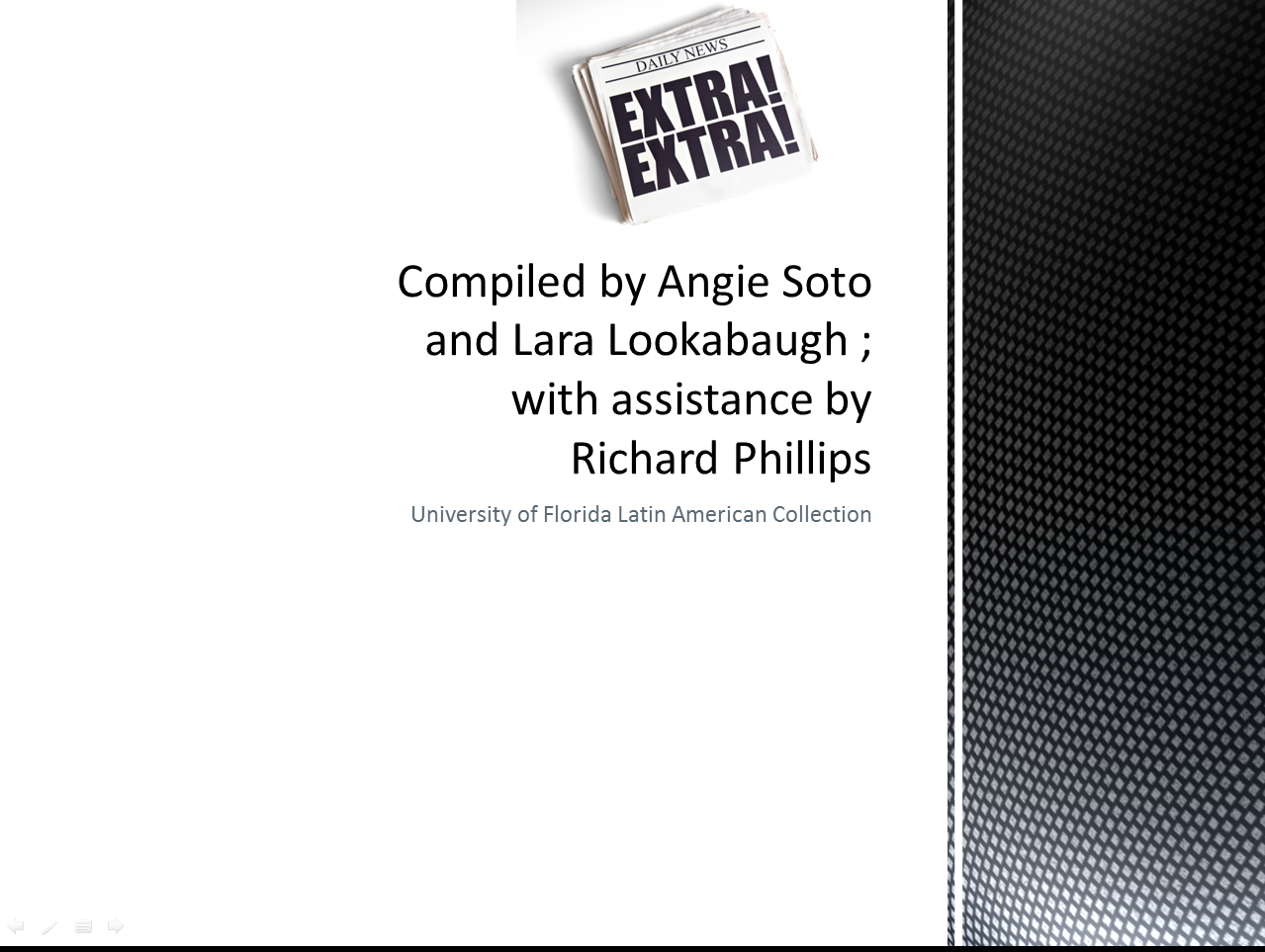 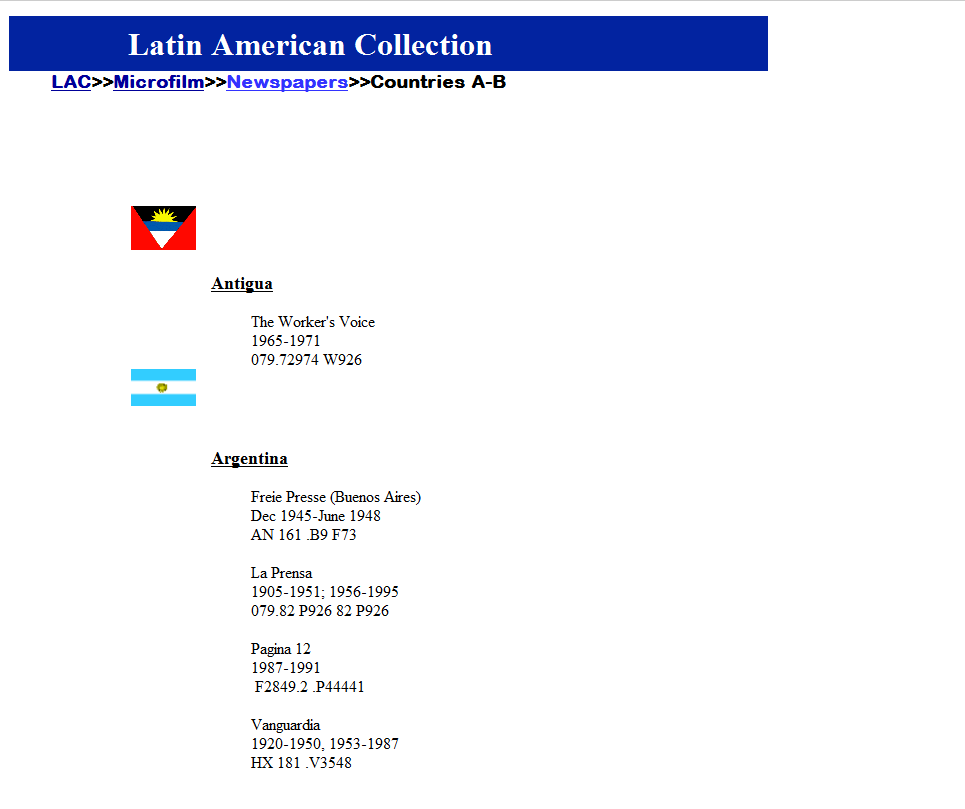 Images taken from Microfilm Newspaper holdings of the UF Latin American Collection
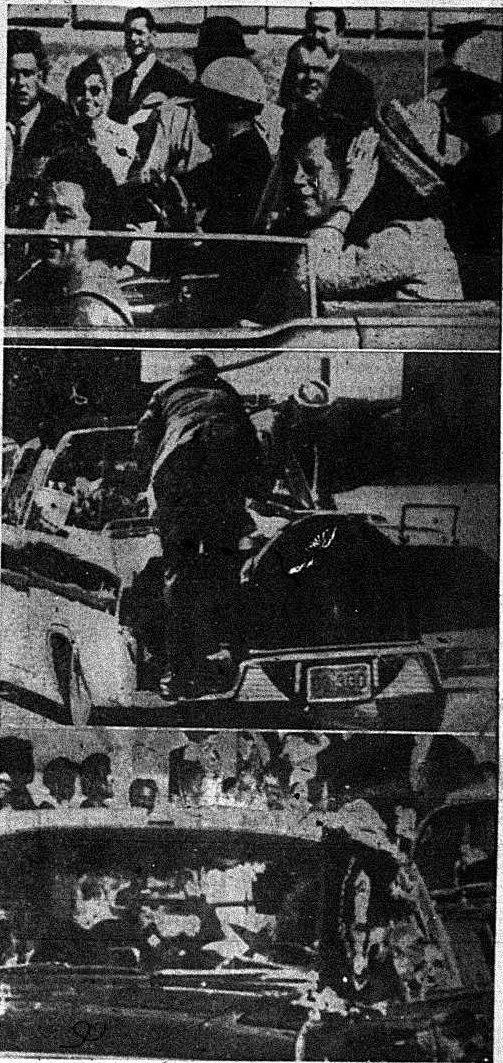 Brazil
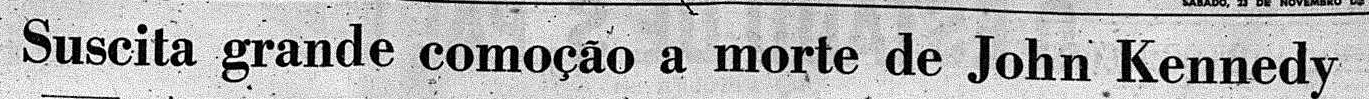 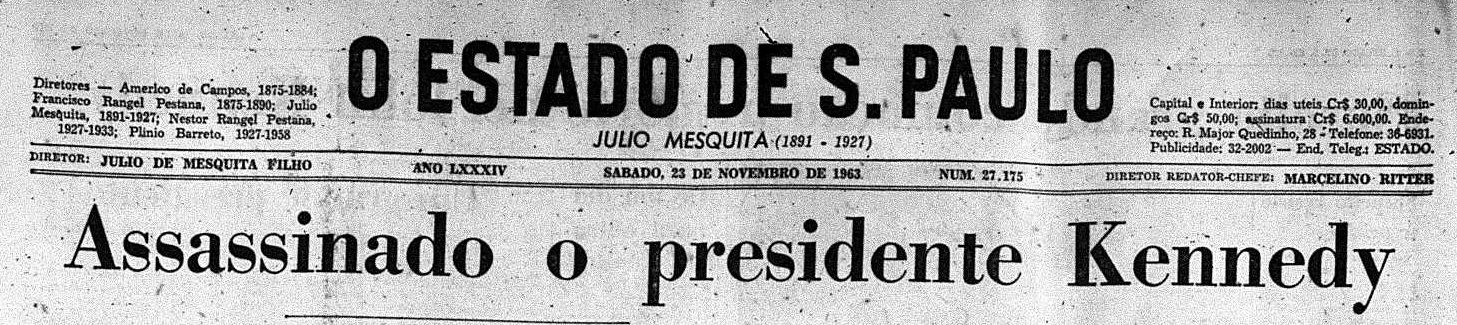 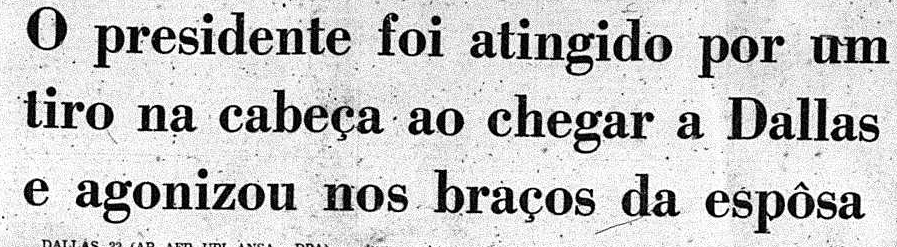 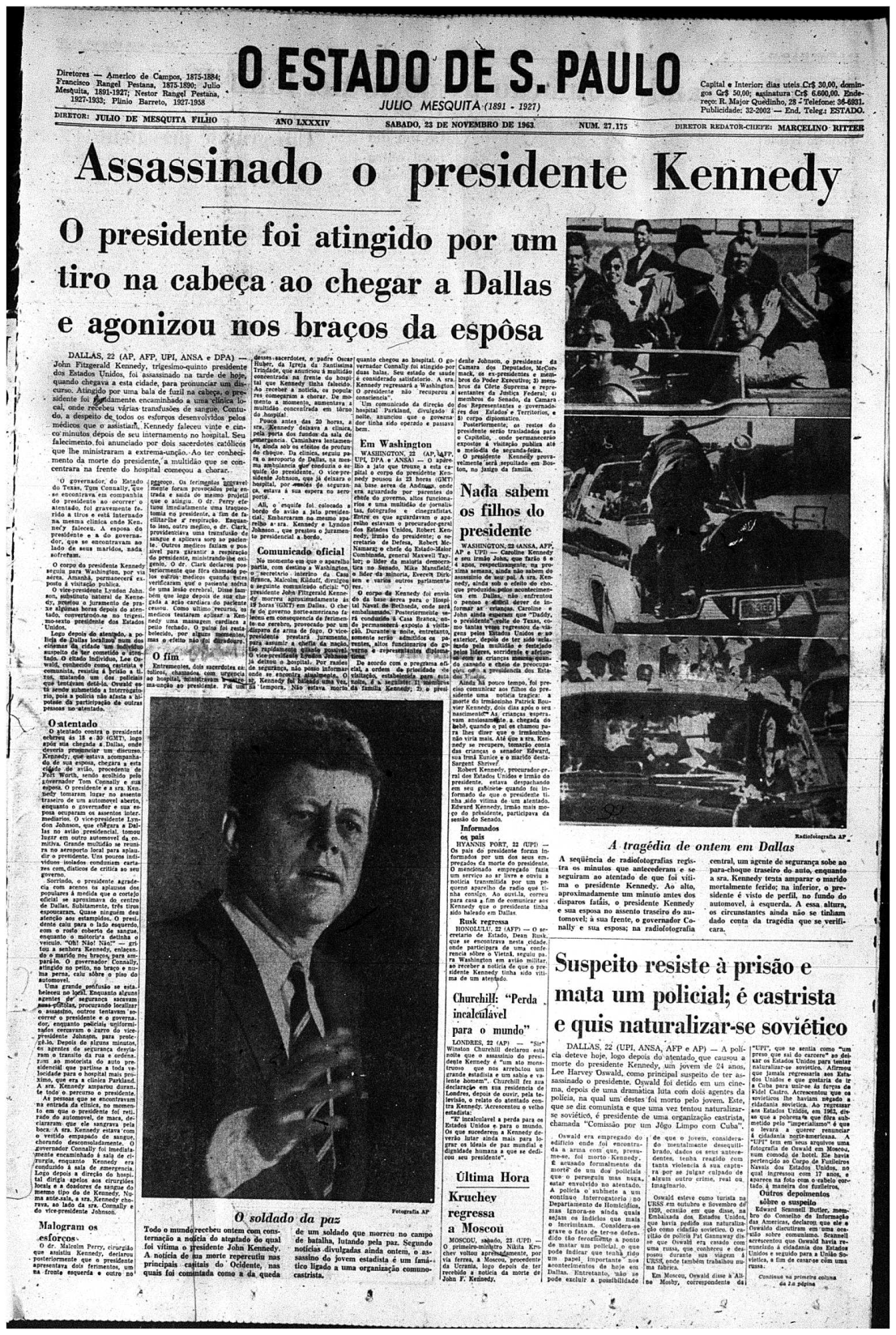 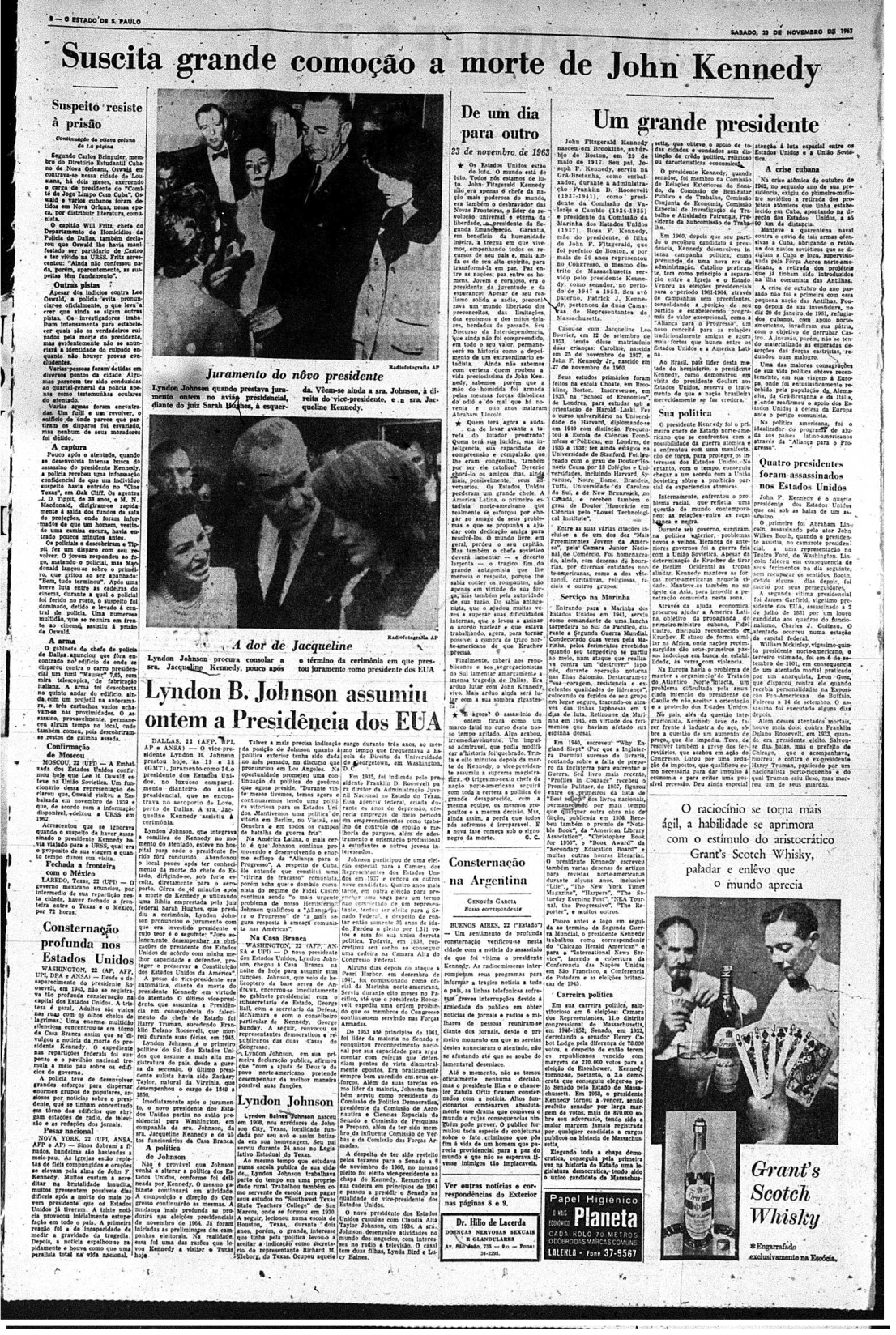 Brazil
BAHAMAS
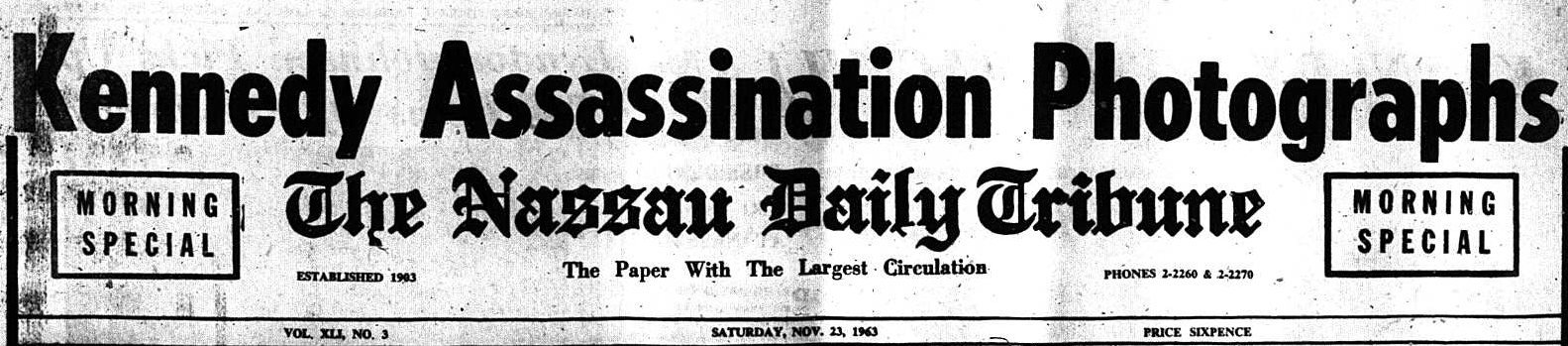 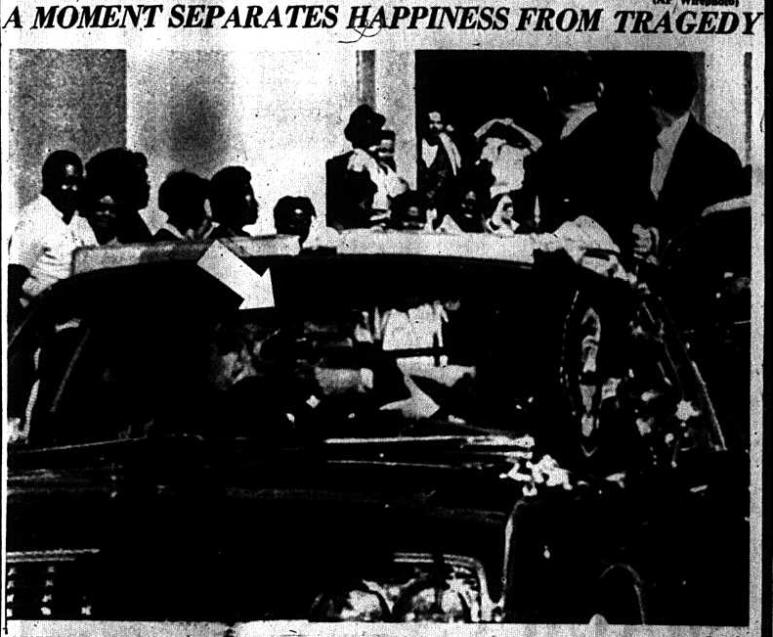 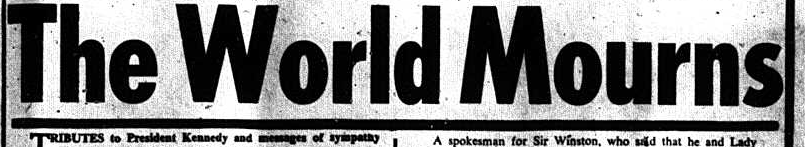 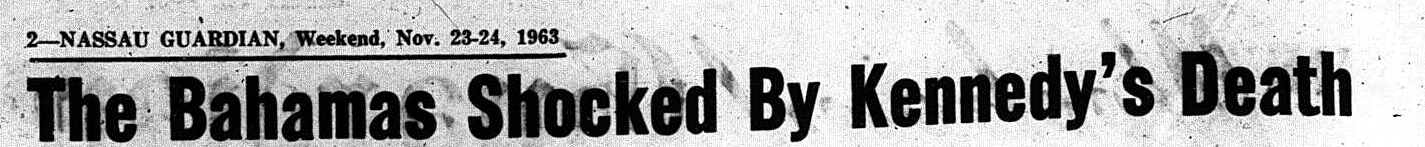 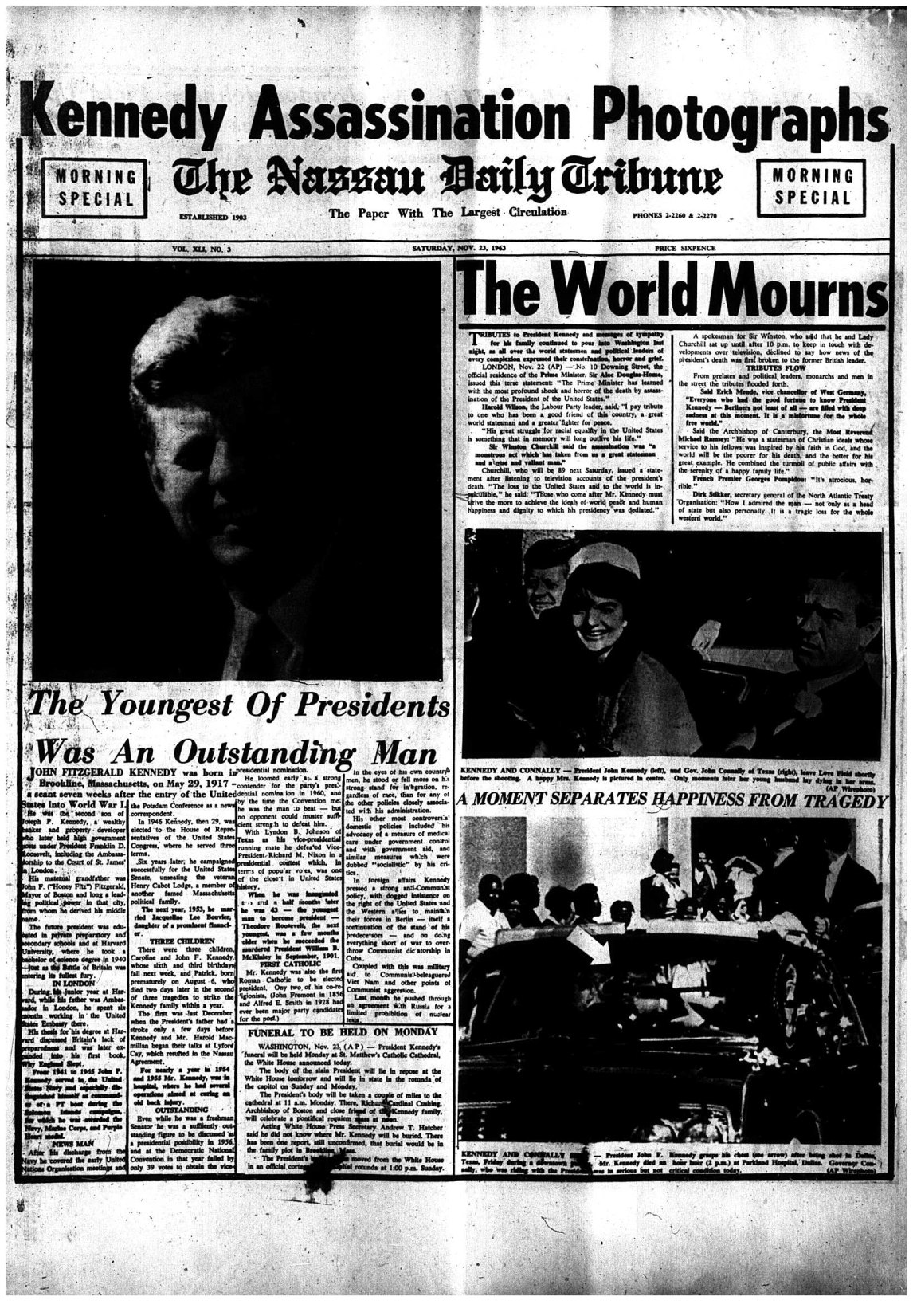 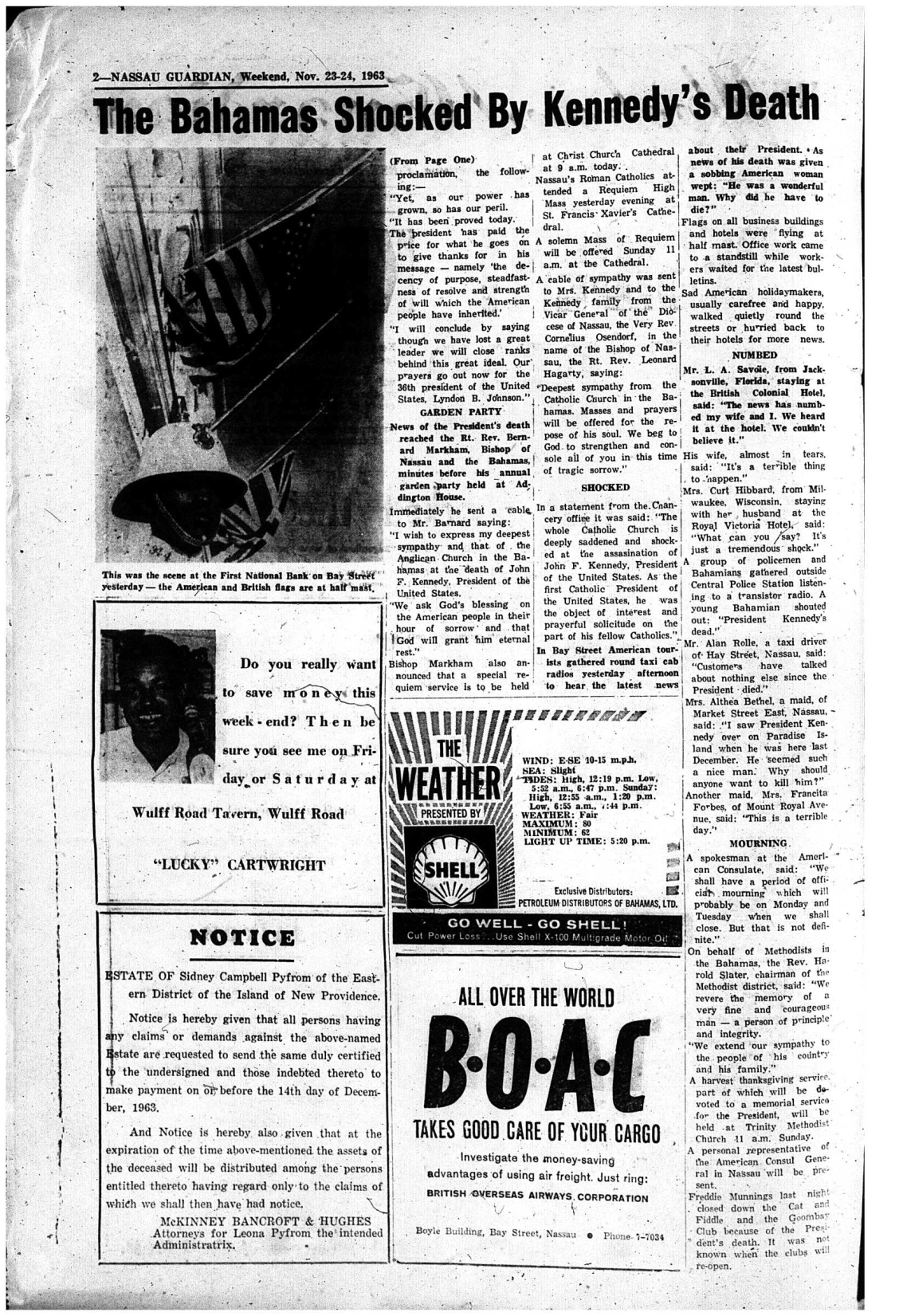 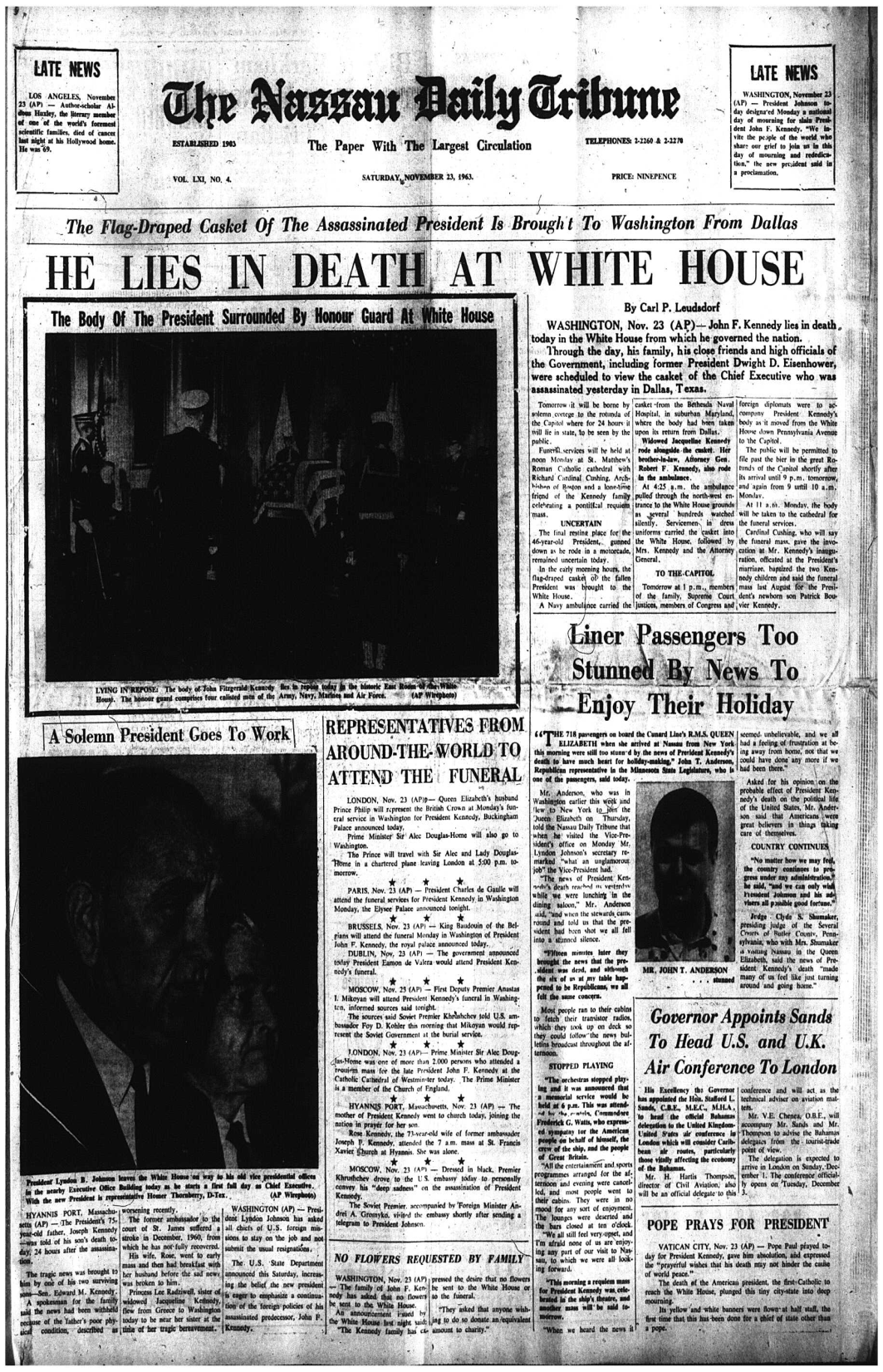 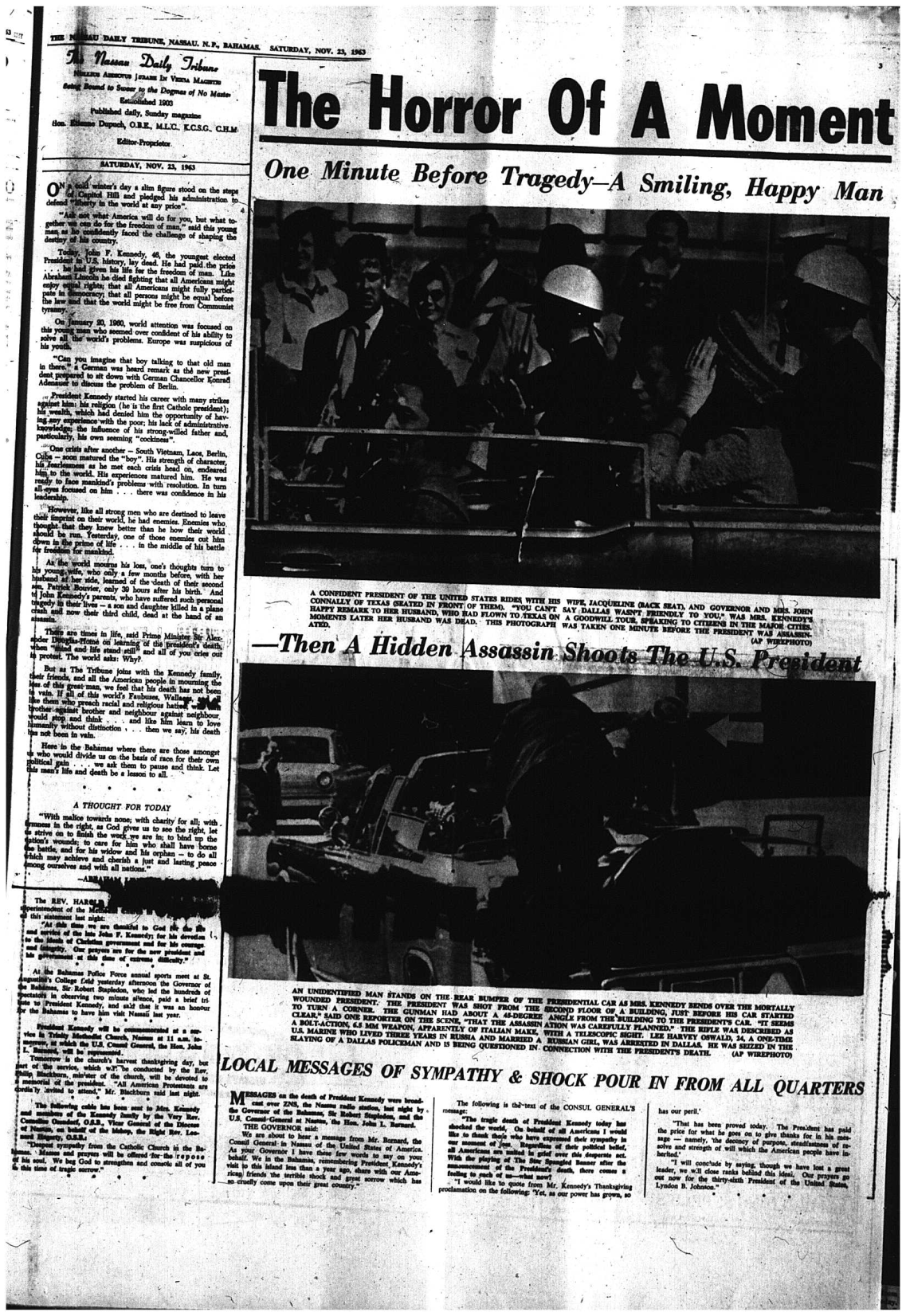 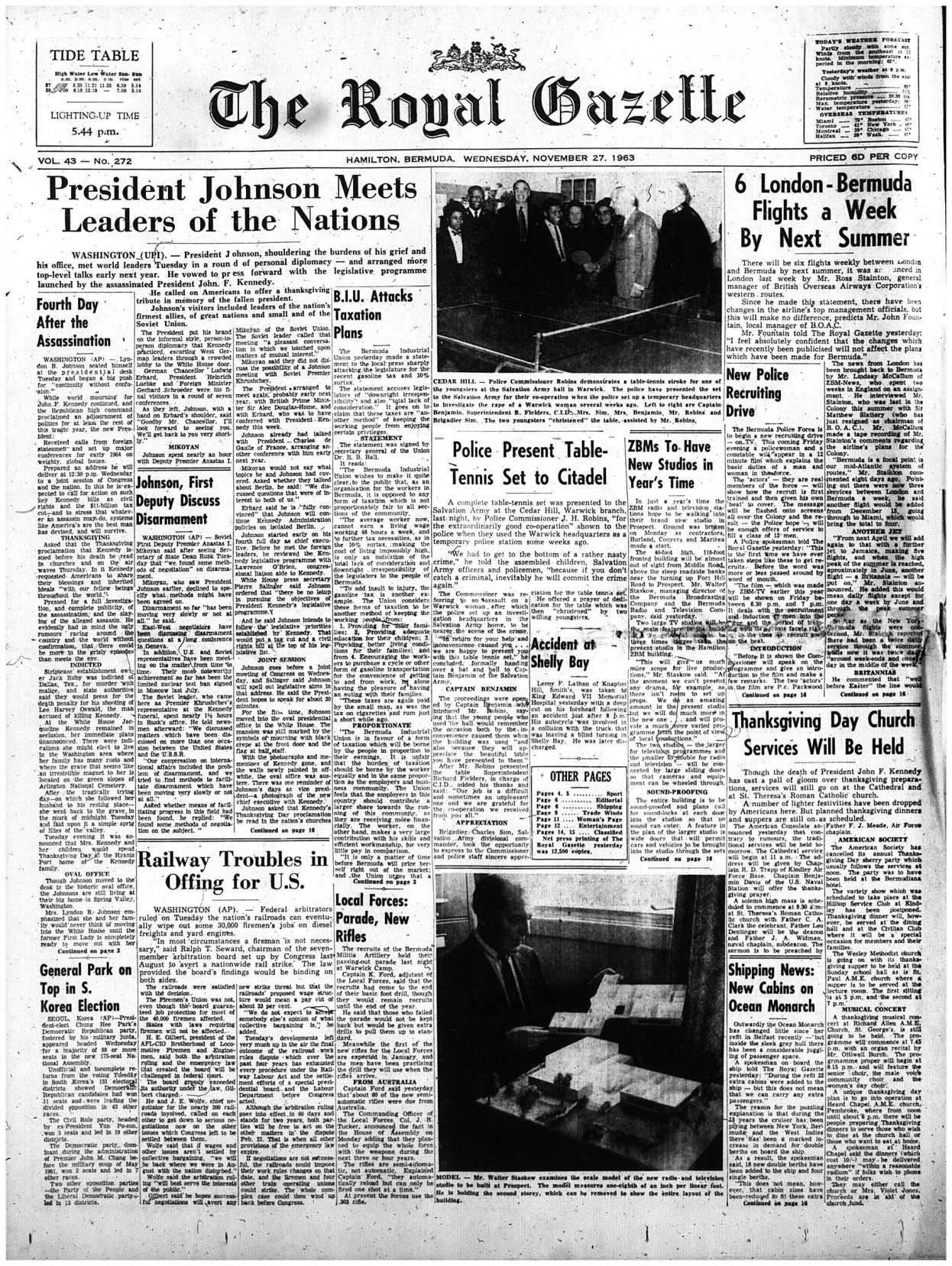 BERMUDA
DOMINICAN REPUBLIC
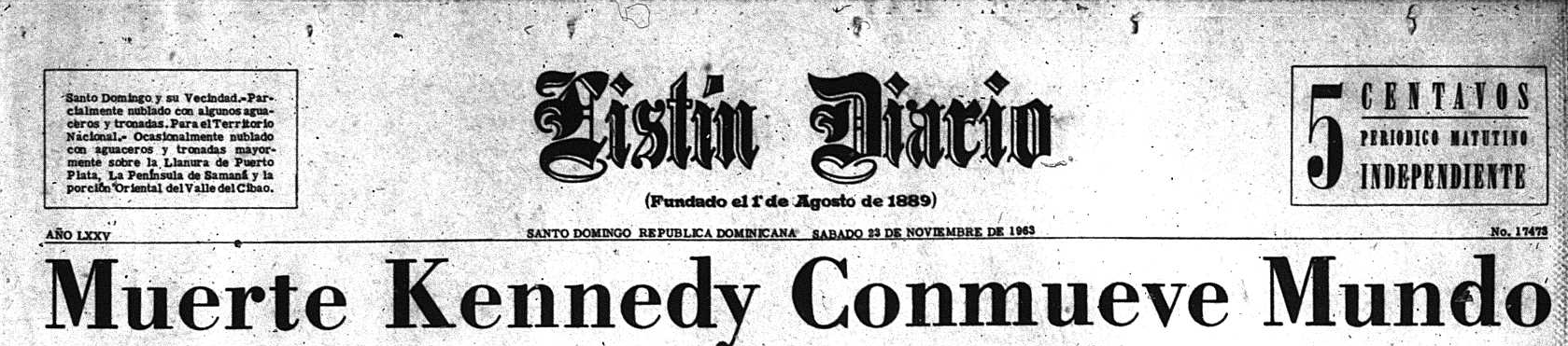 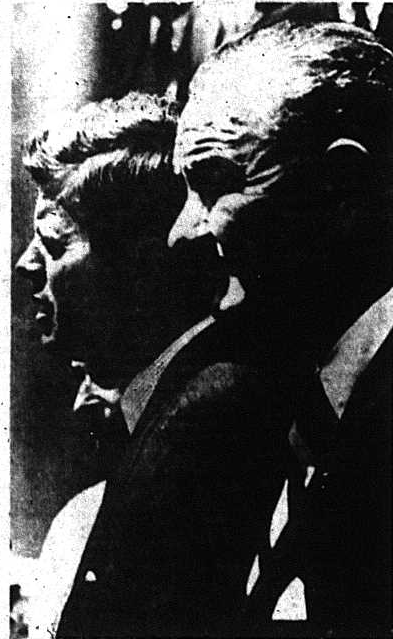 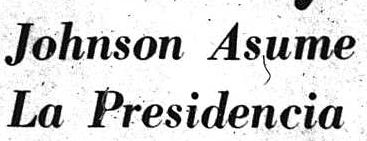 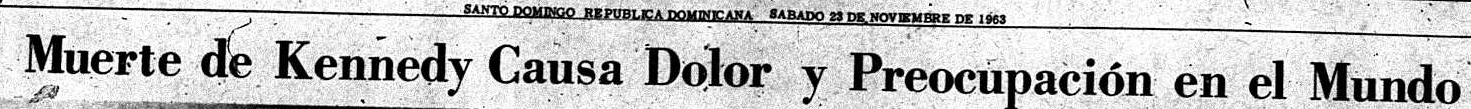 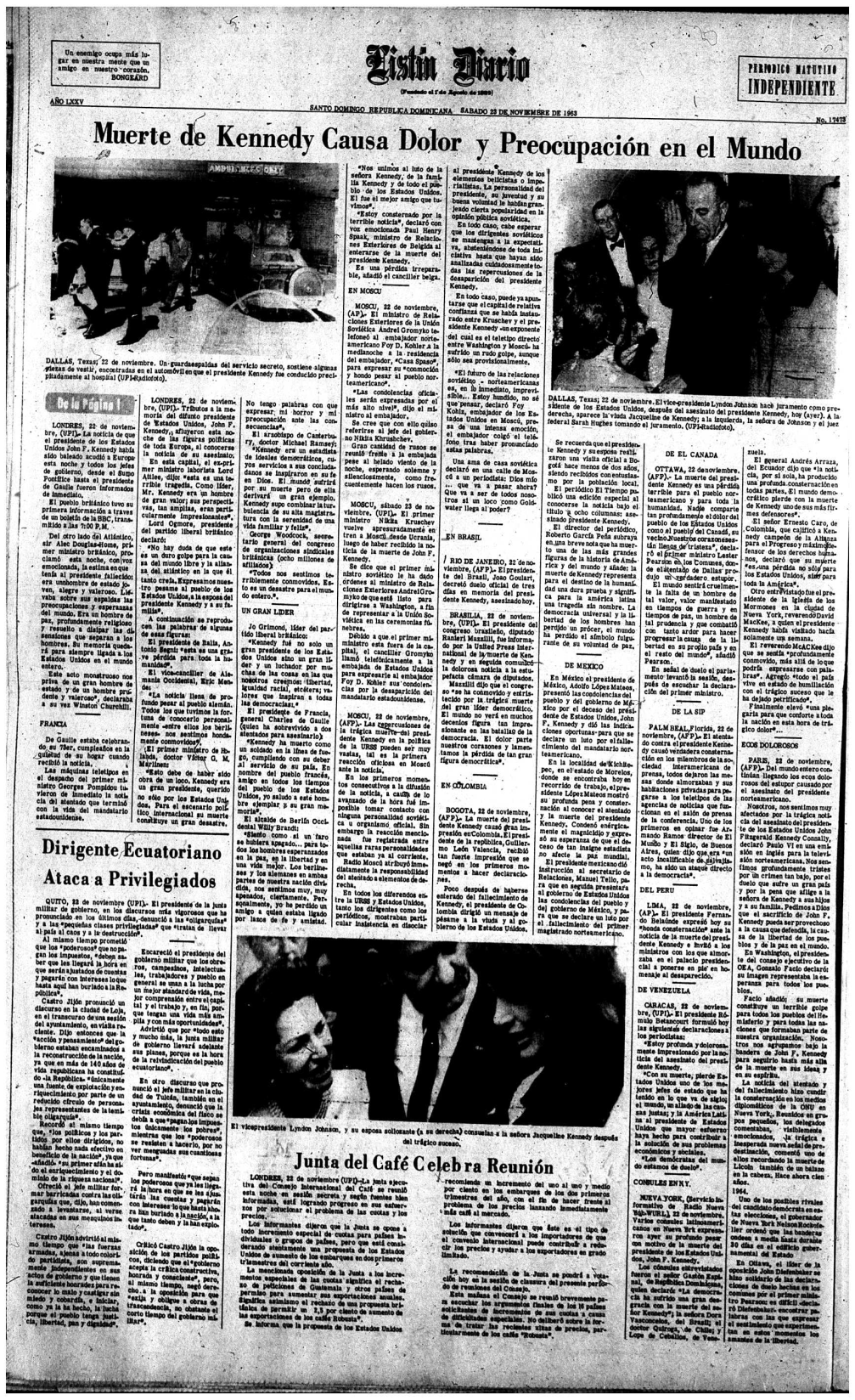 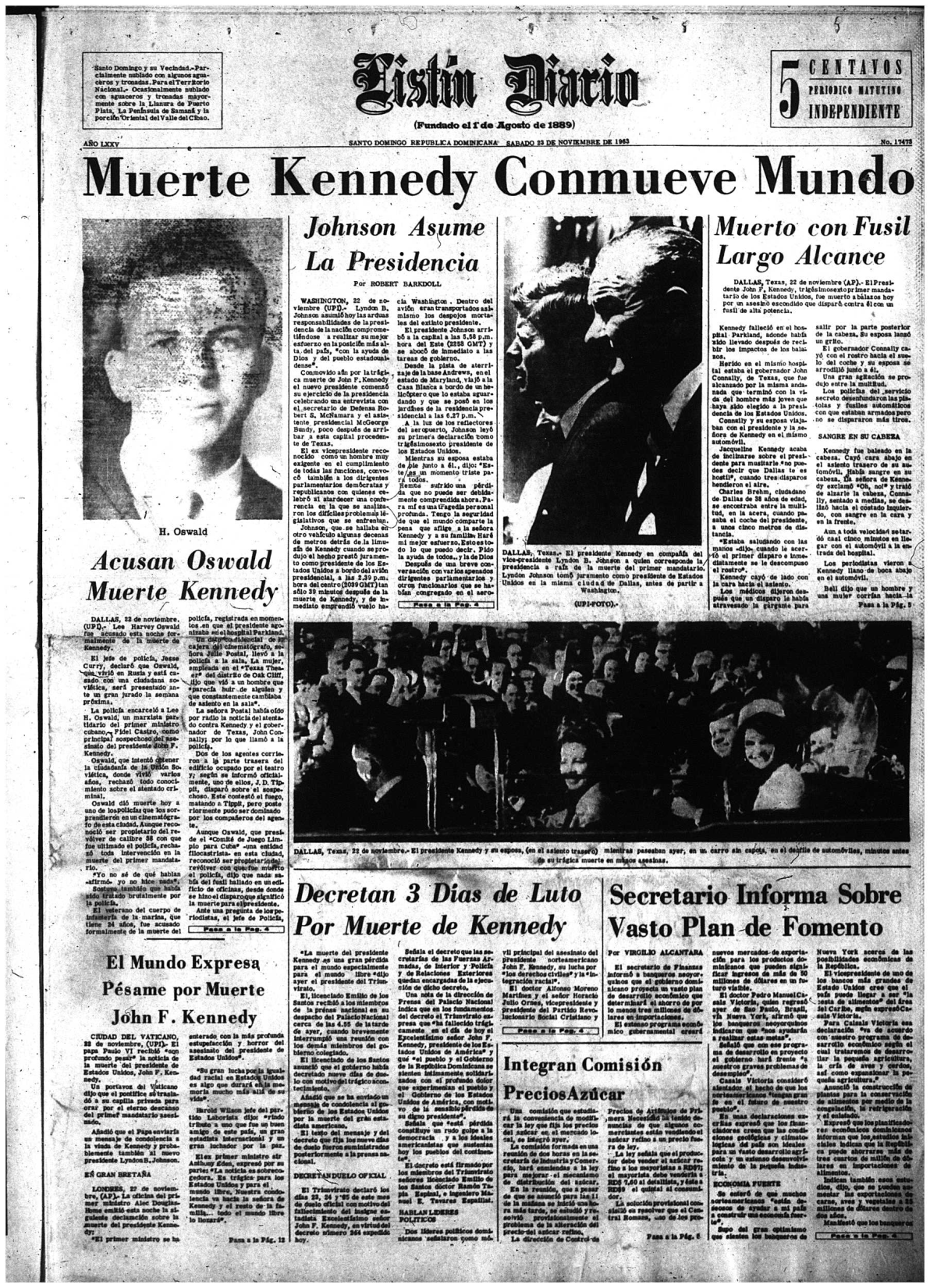 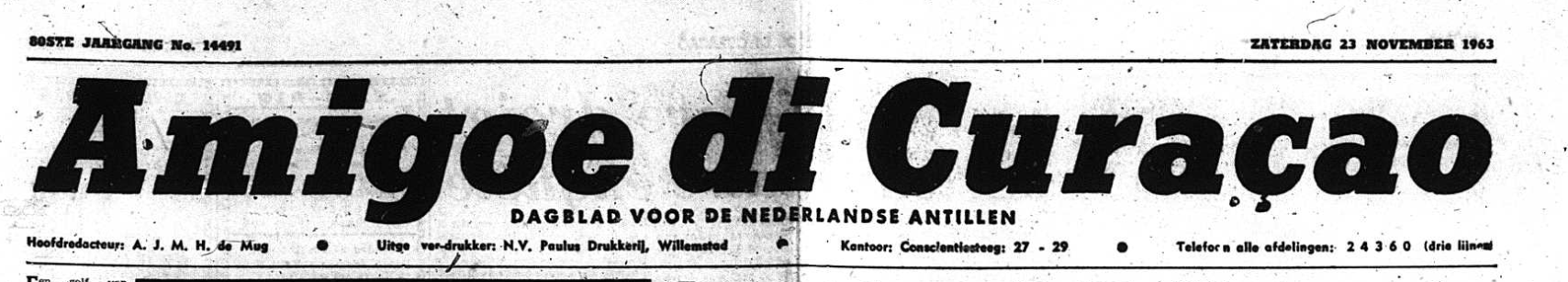 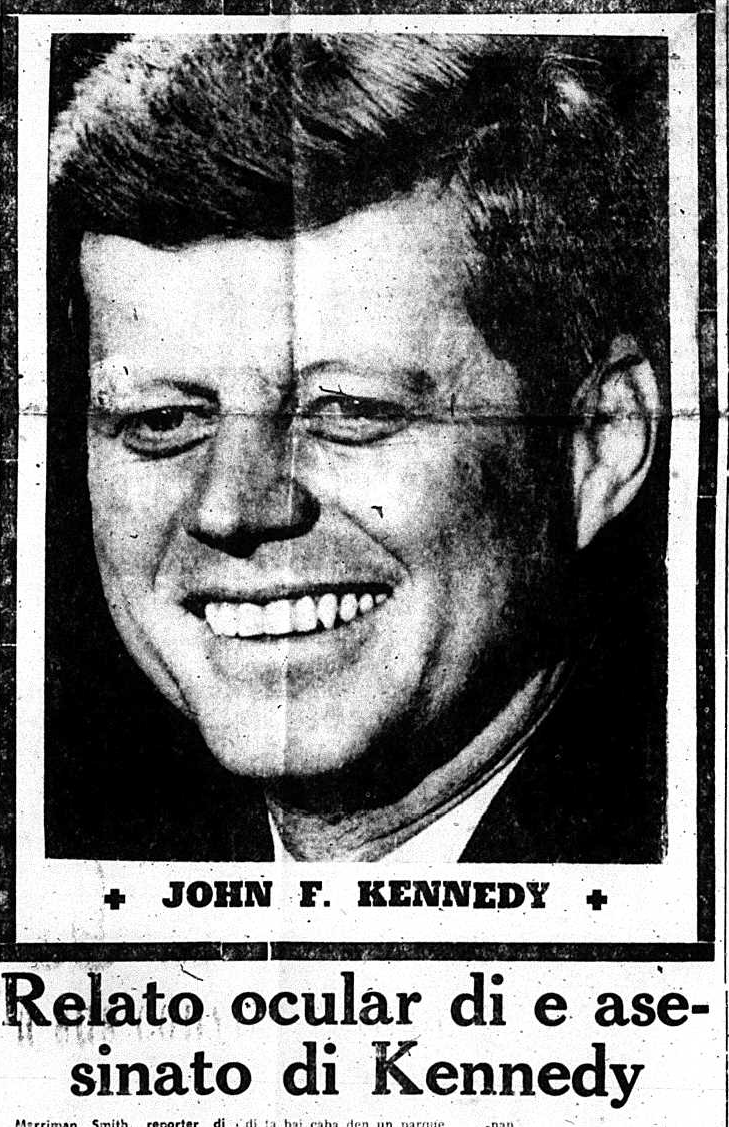 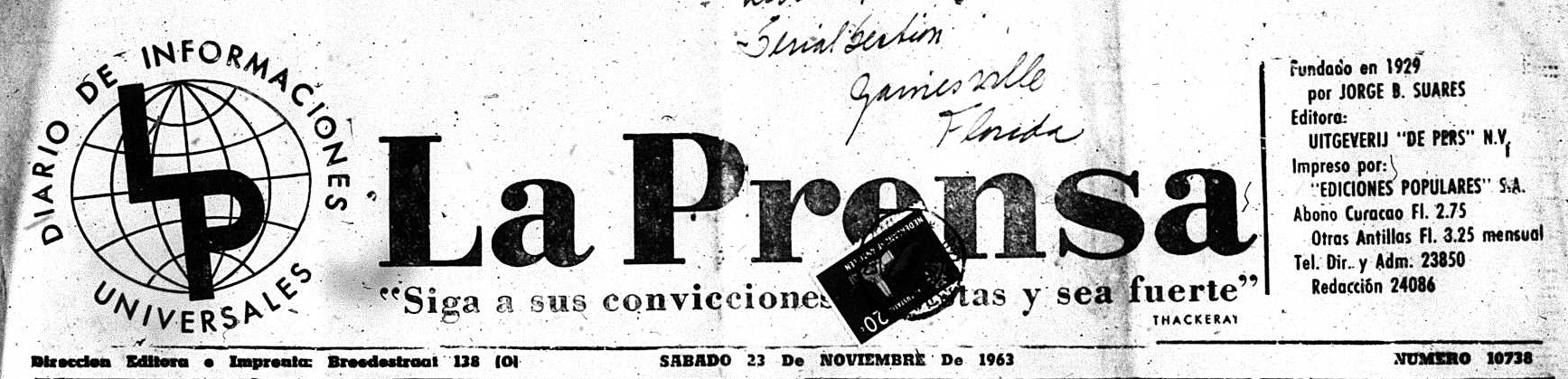 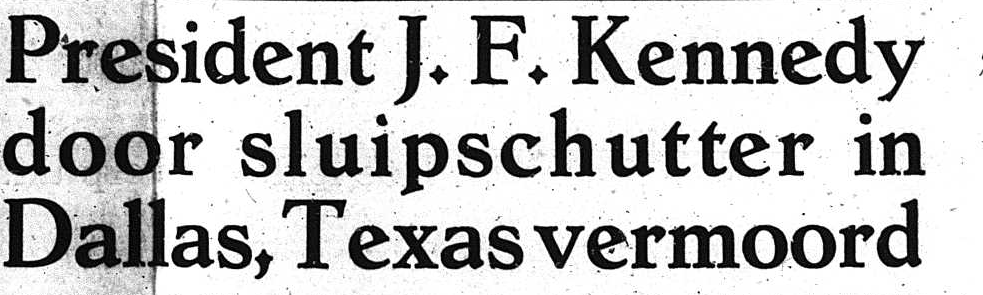 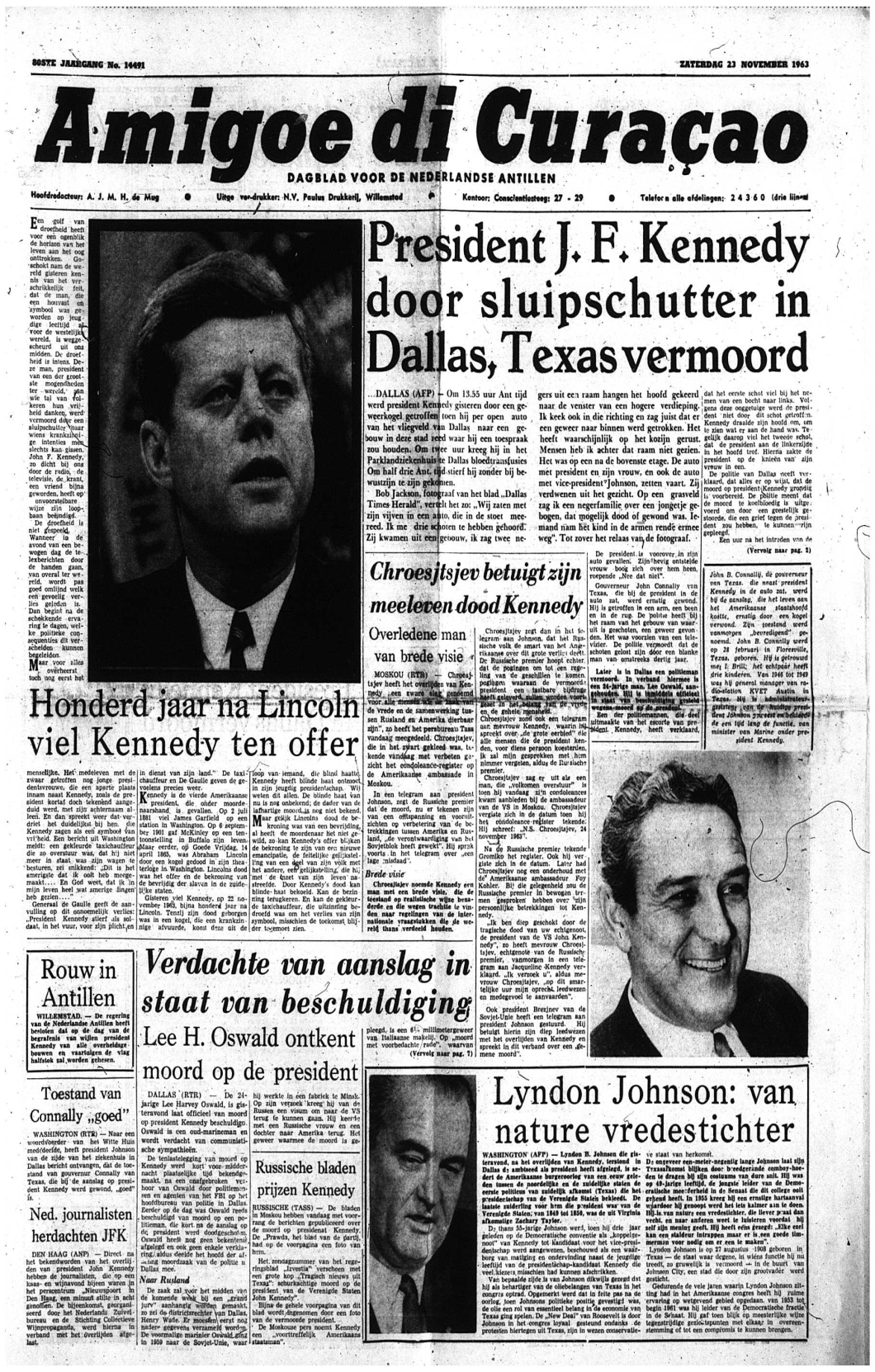 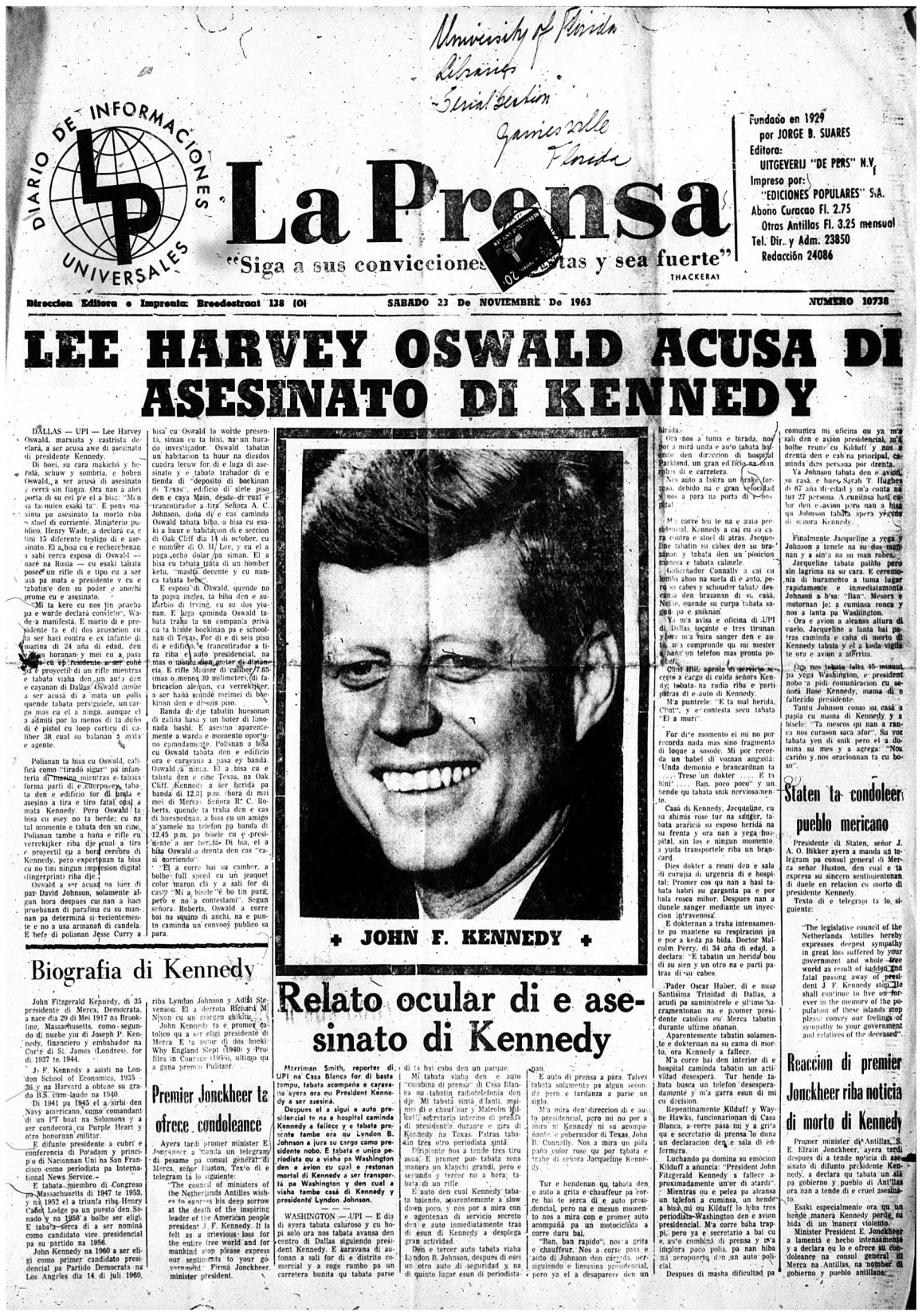 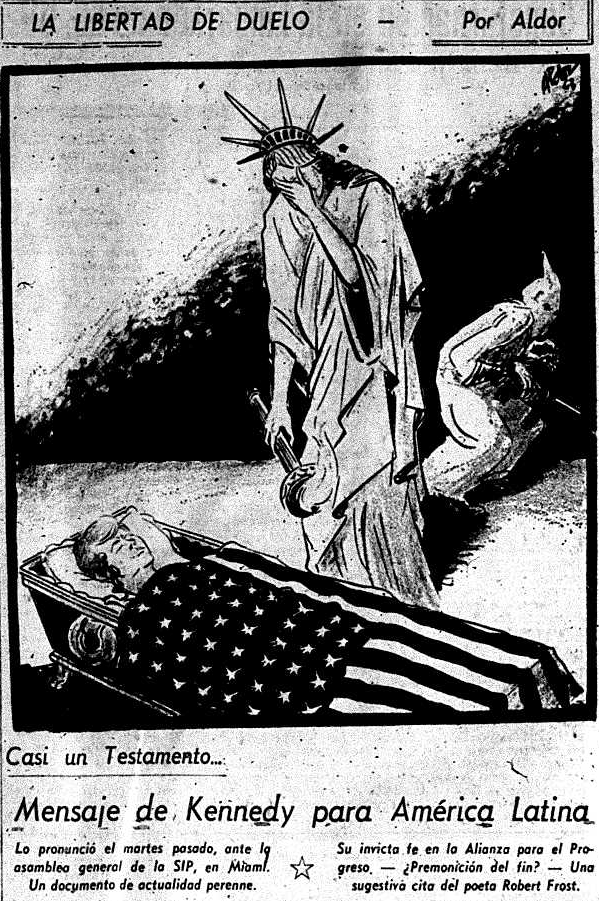 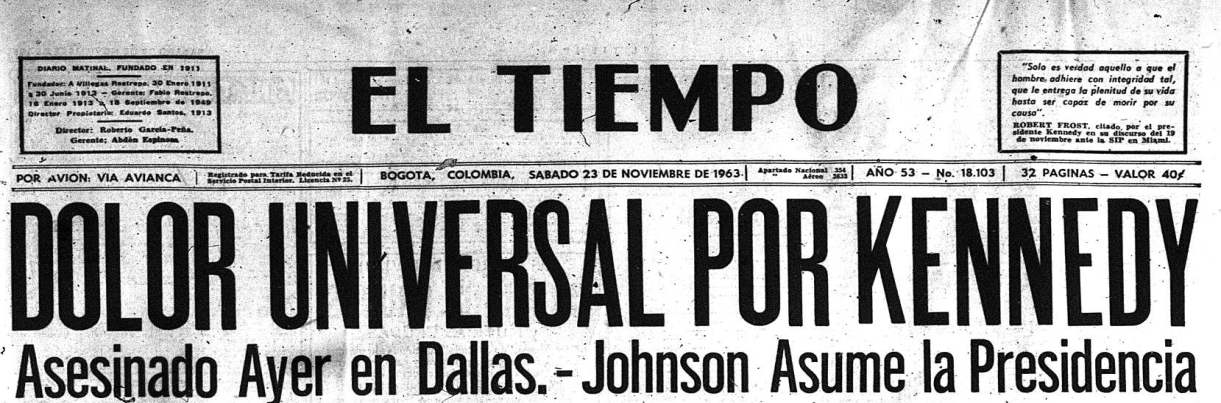 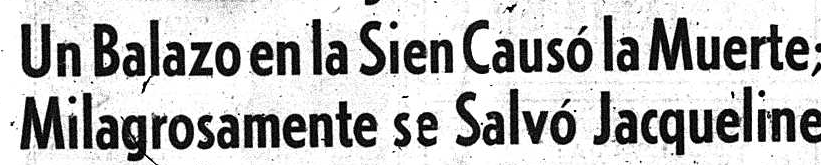 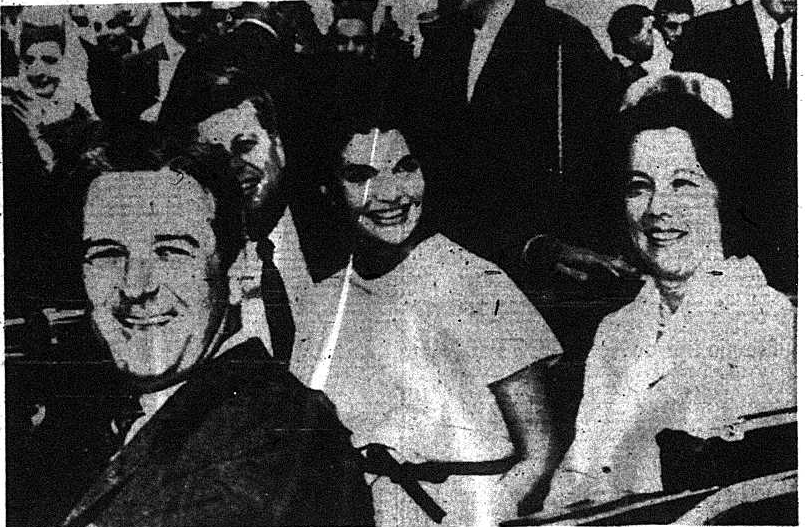 COLOMBIA
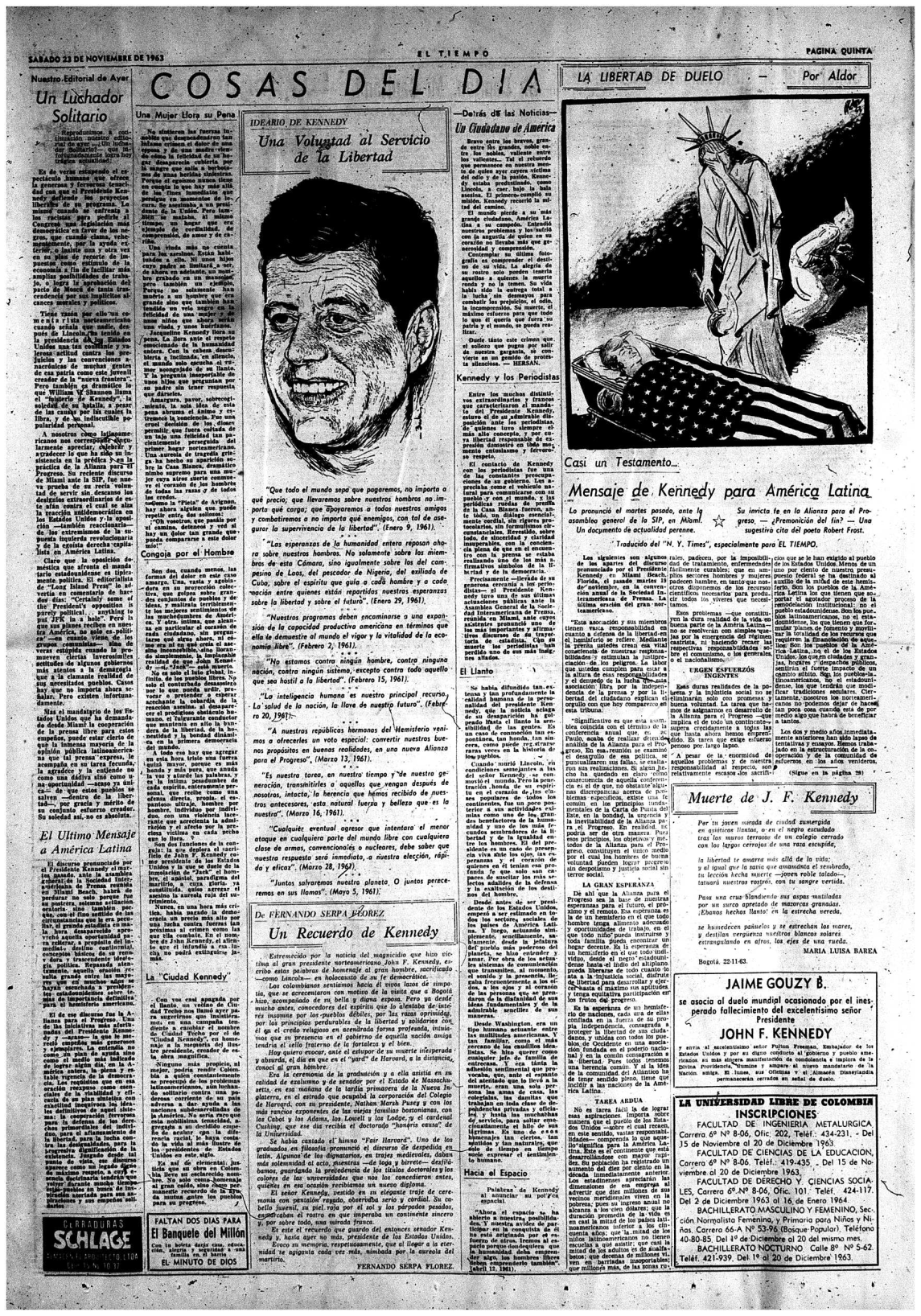 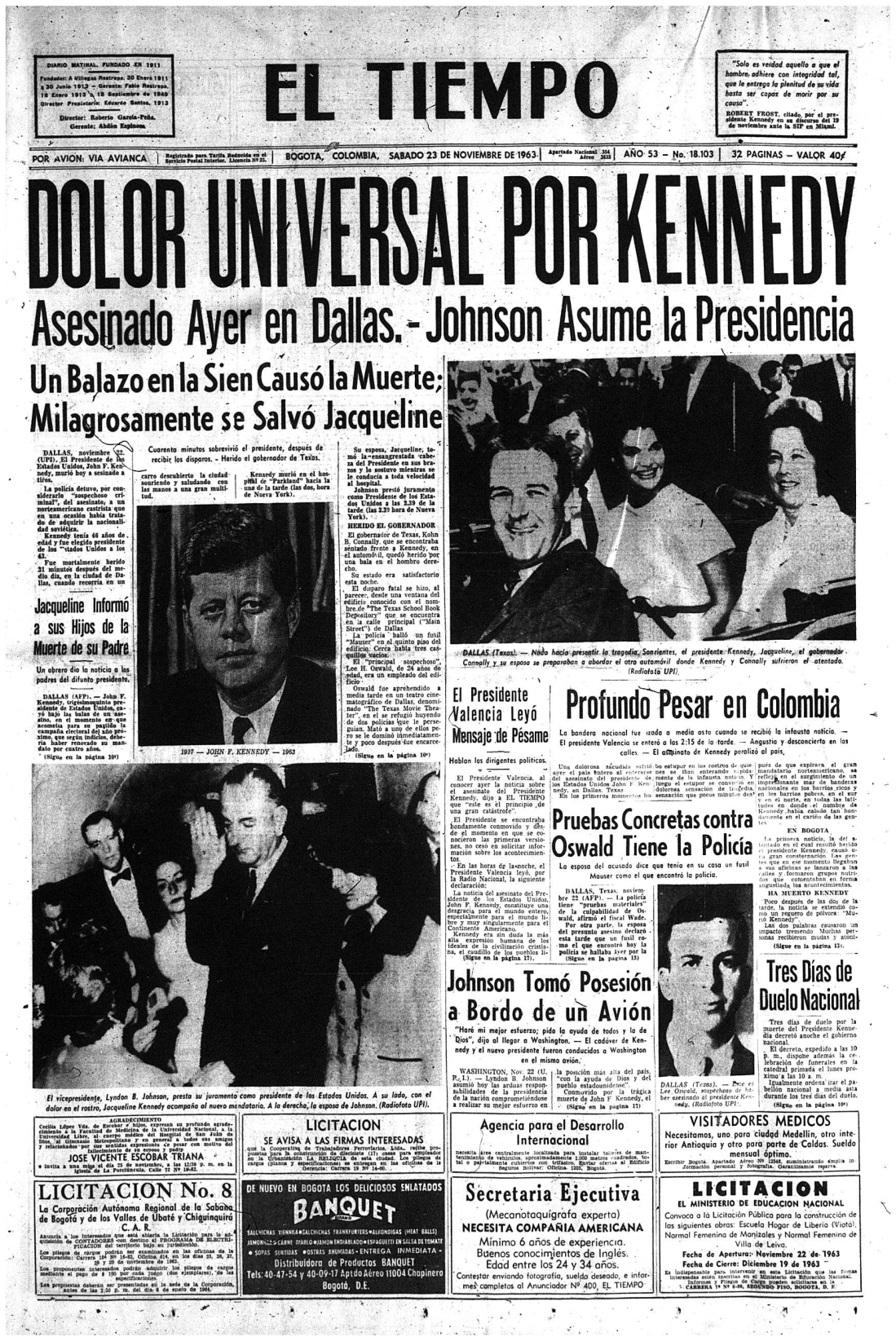 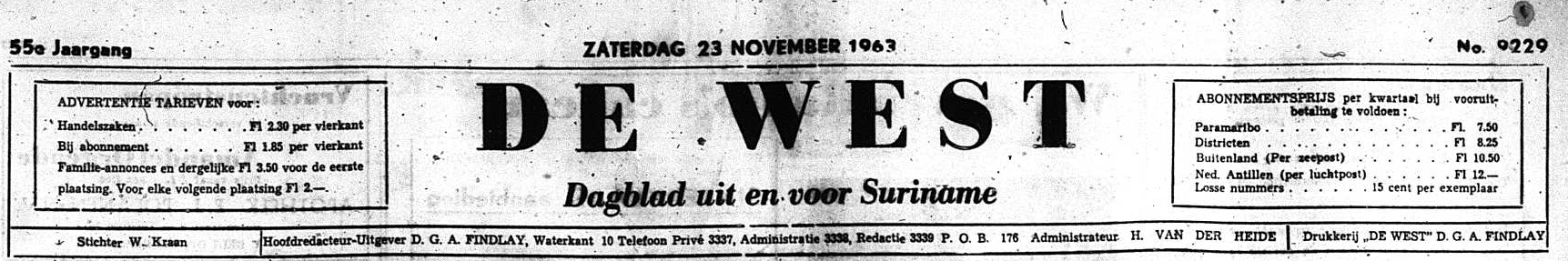 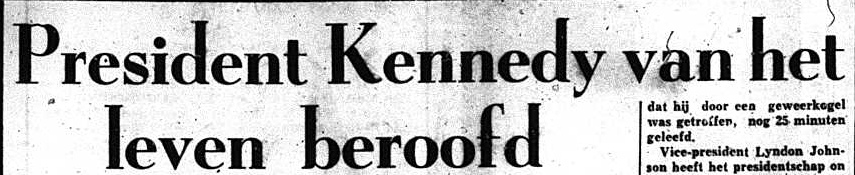 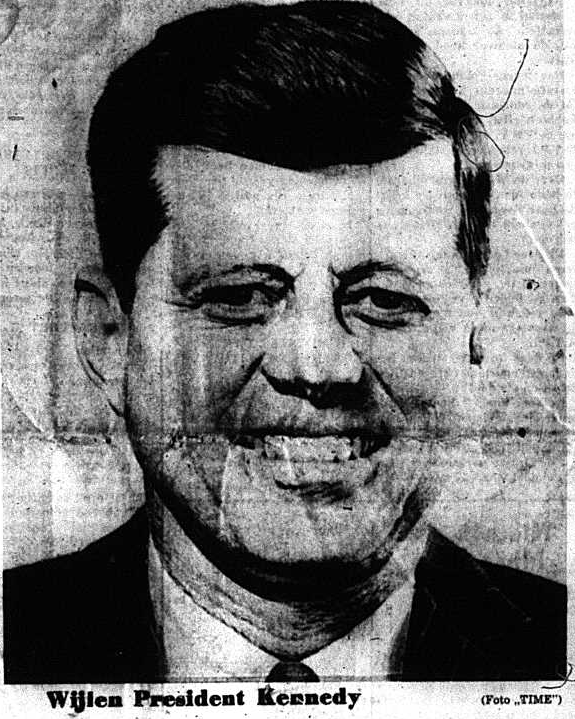 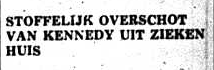 SURINAME
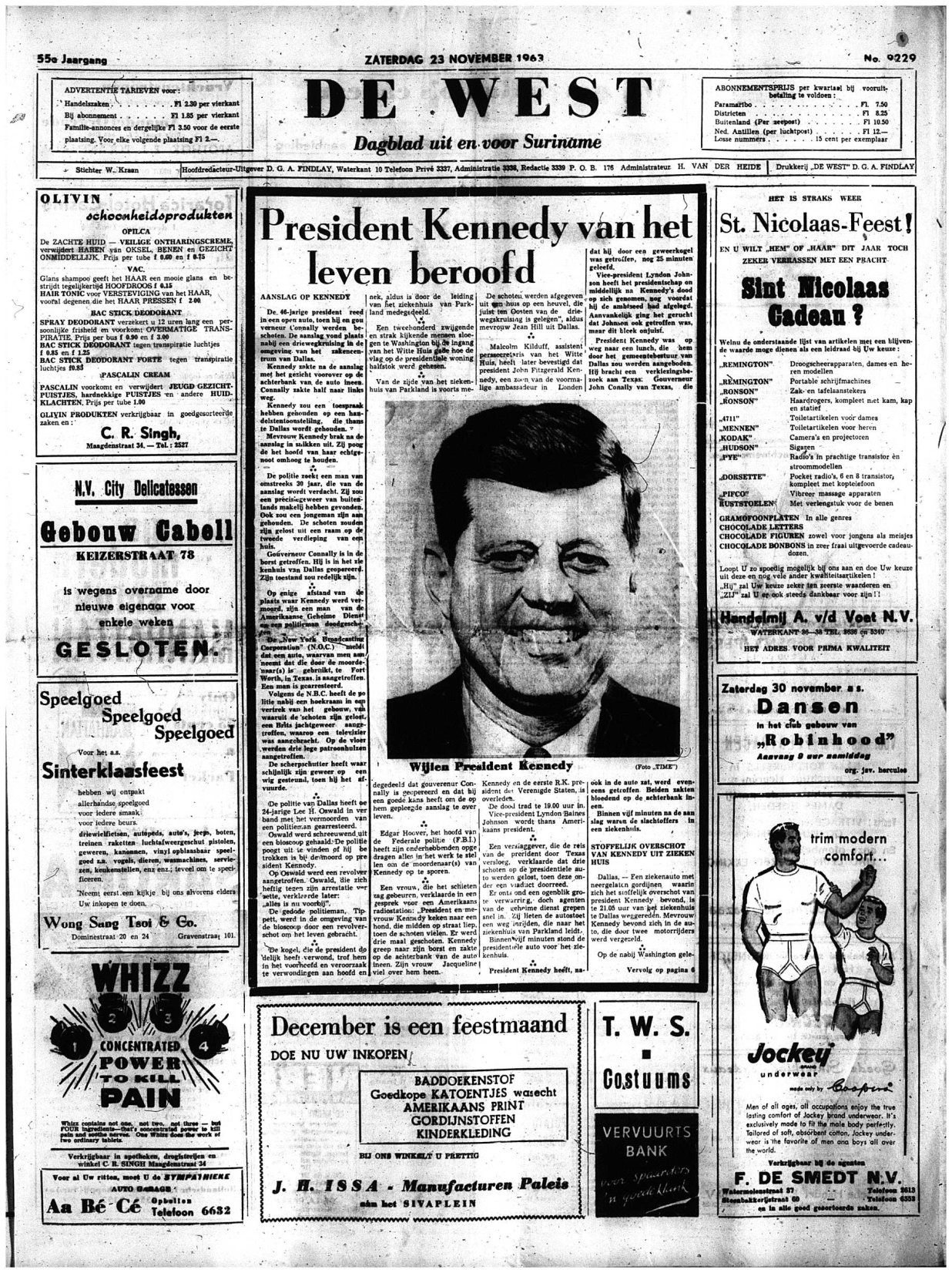 HAITI
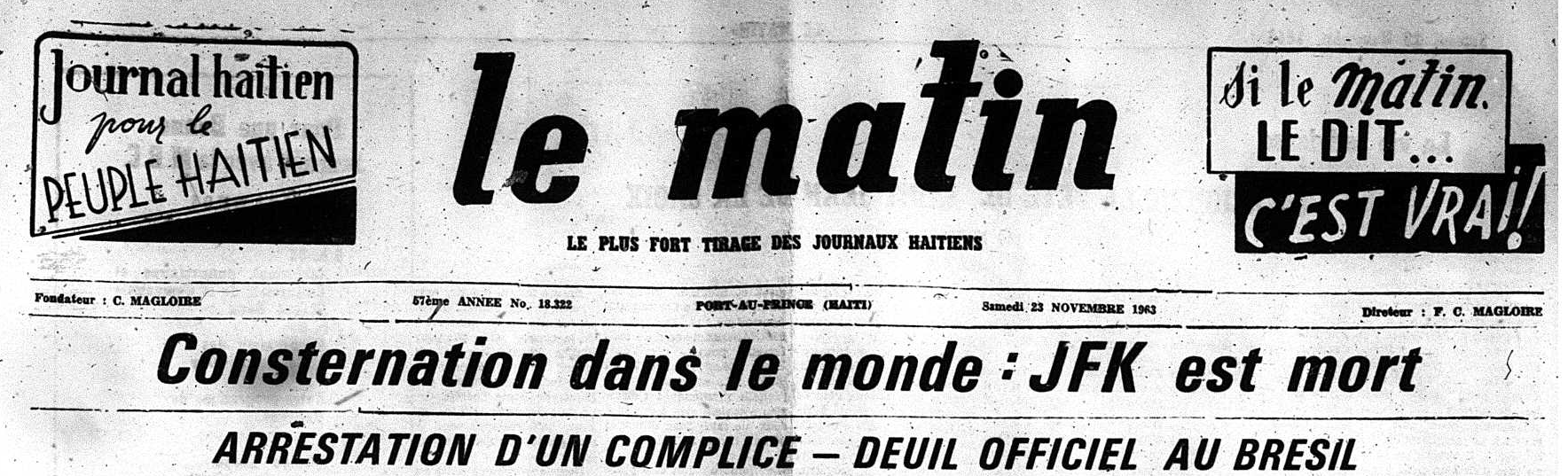 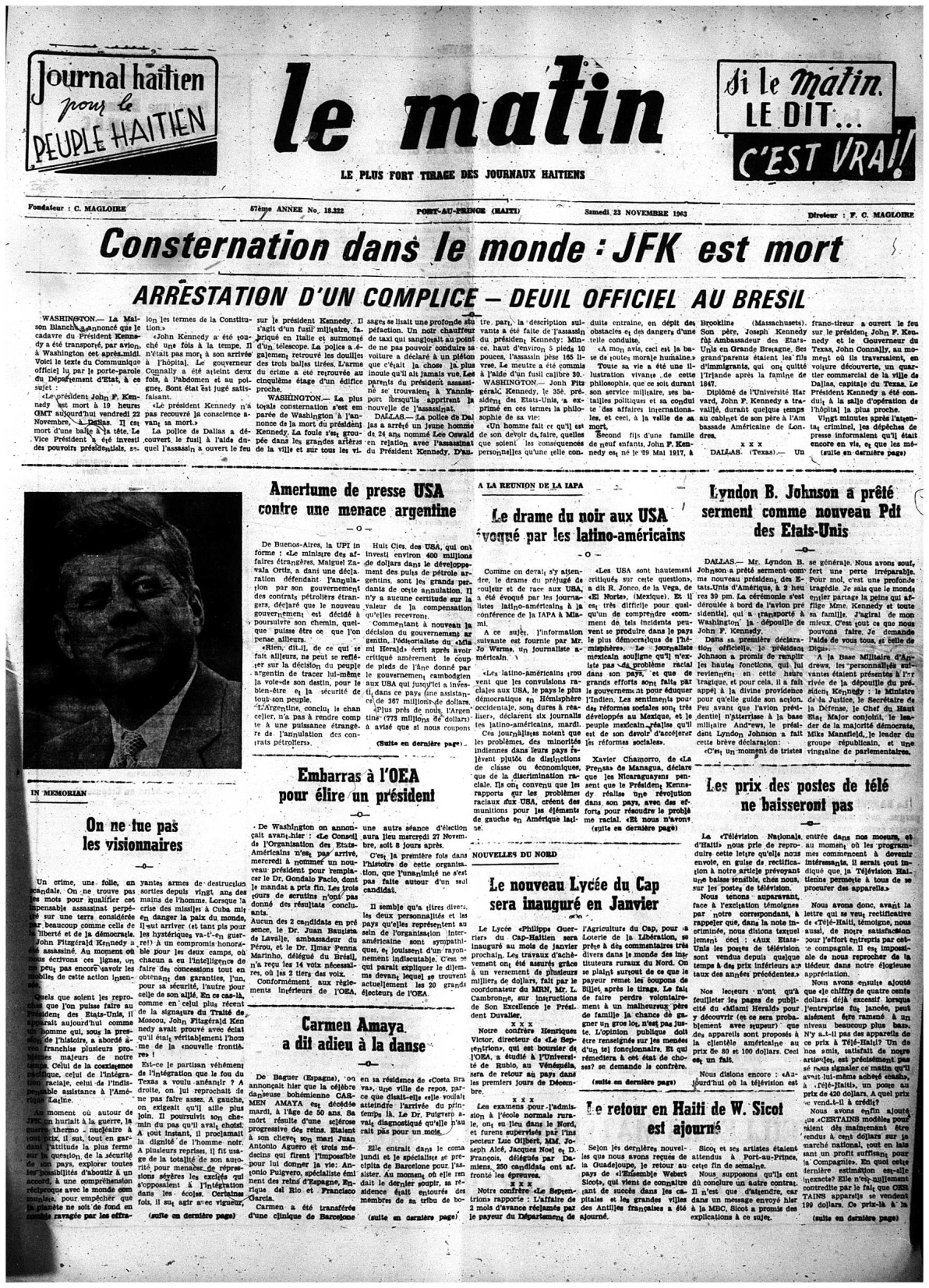 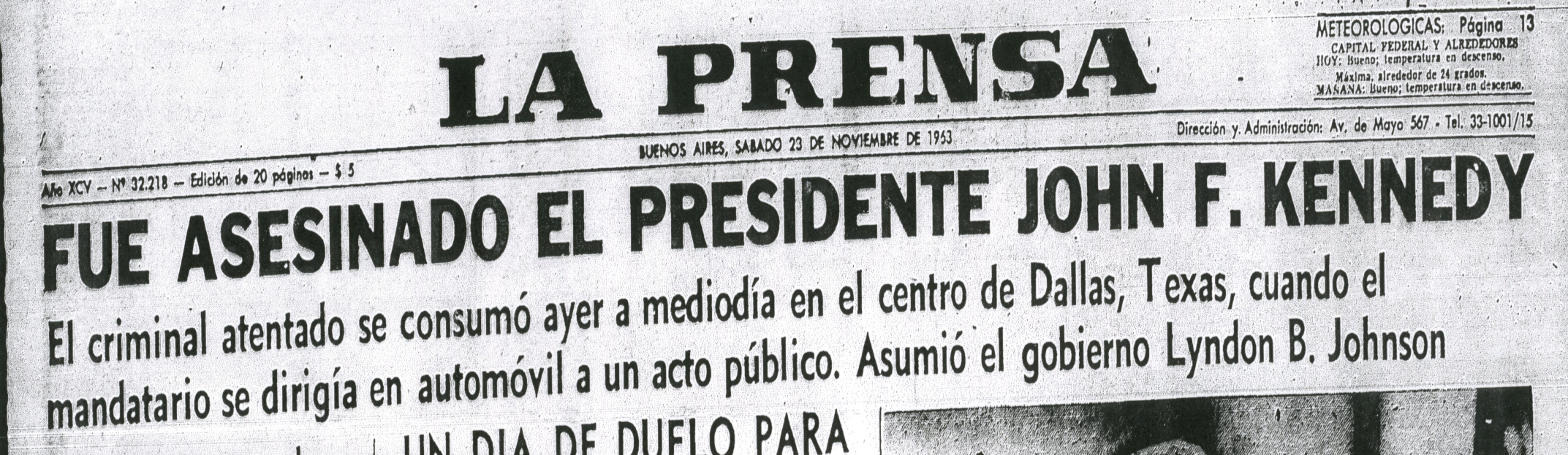 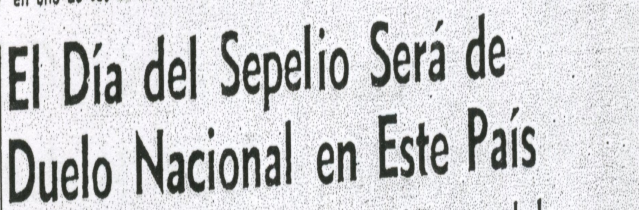 ARGENTINA
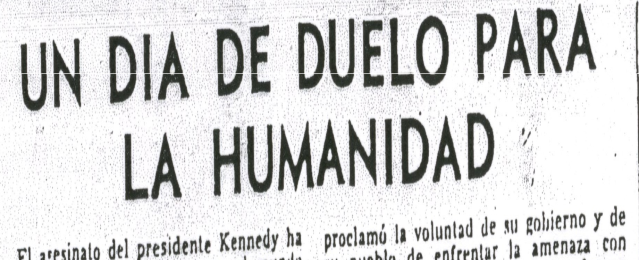 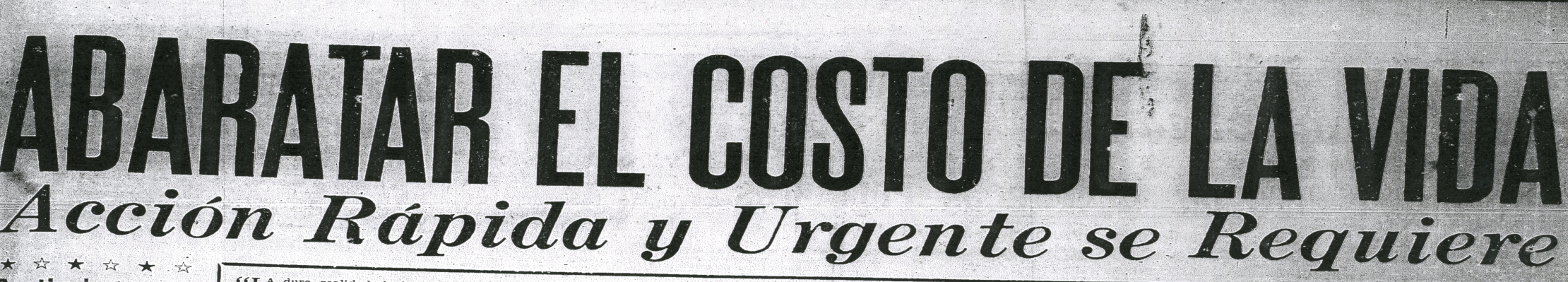 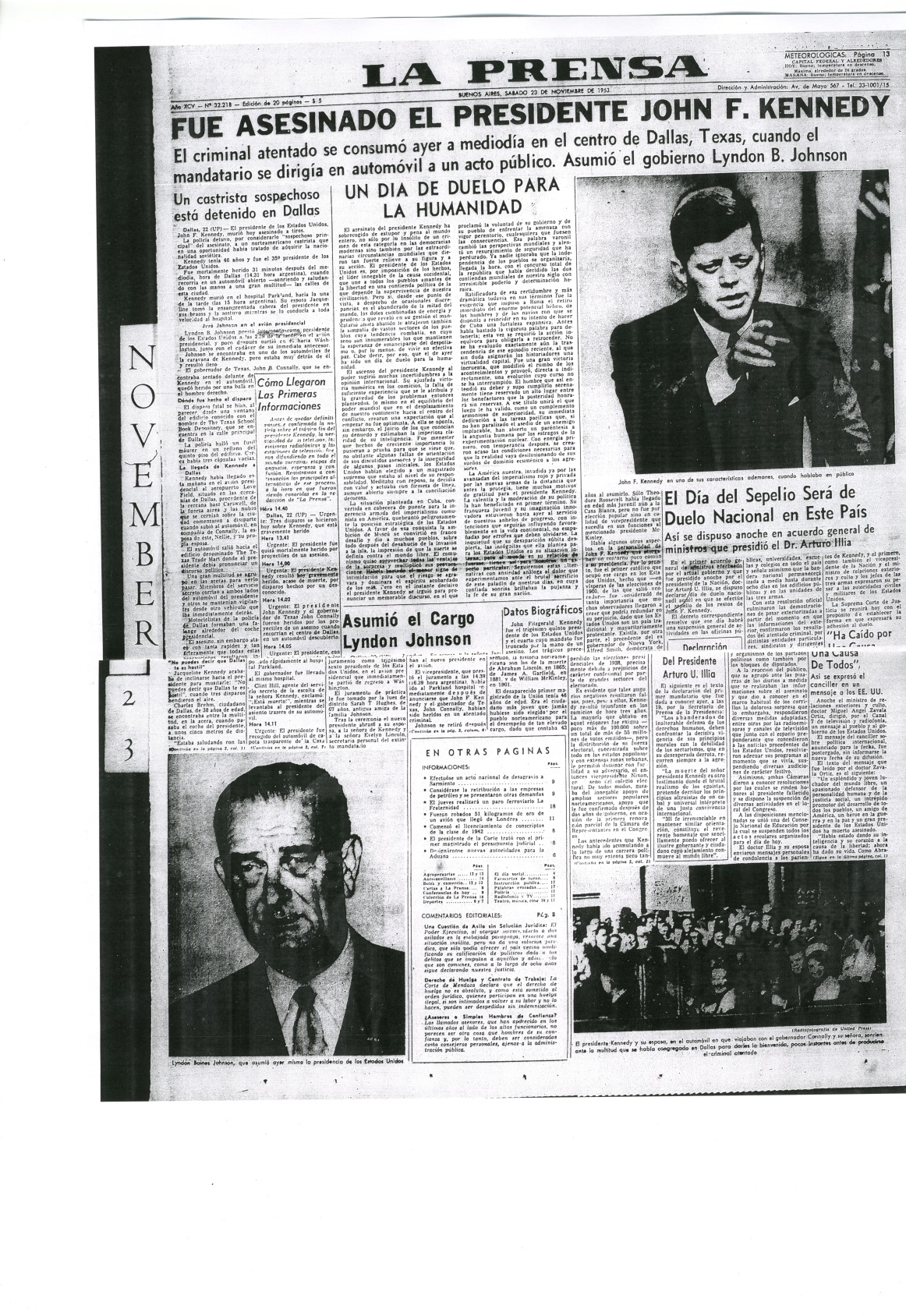 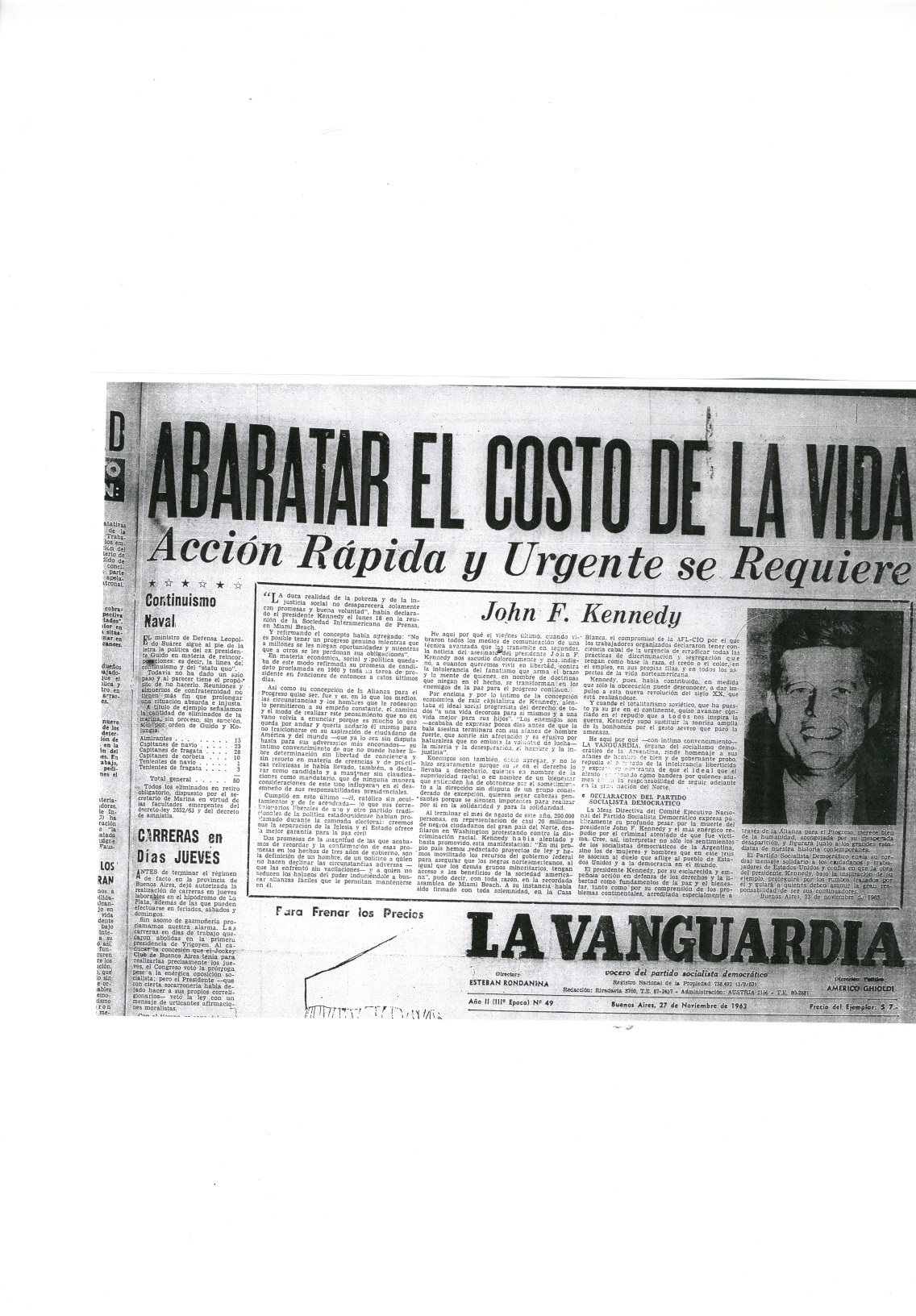 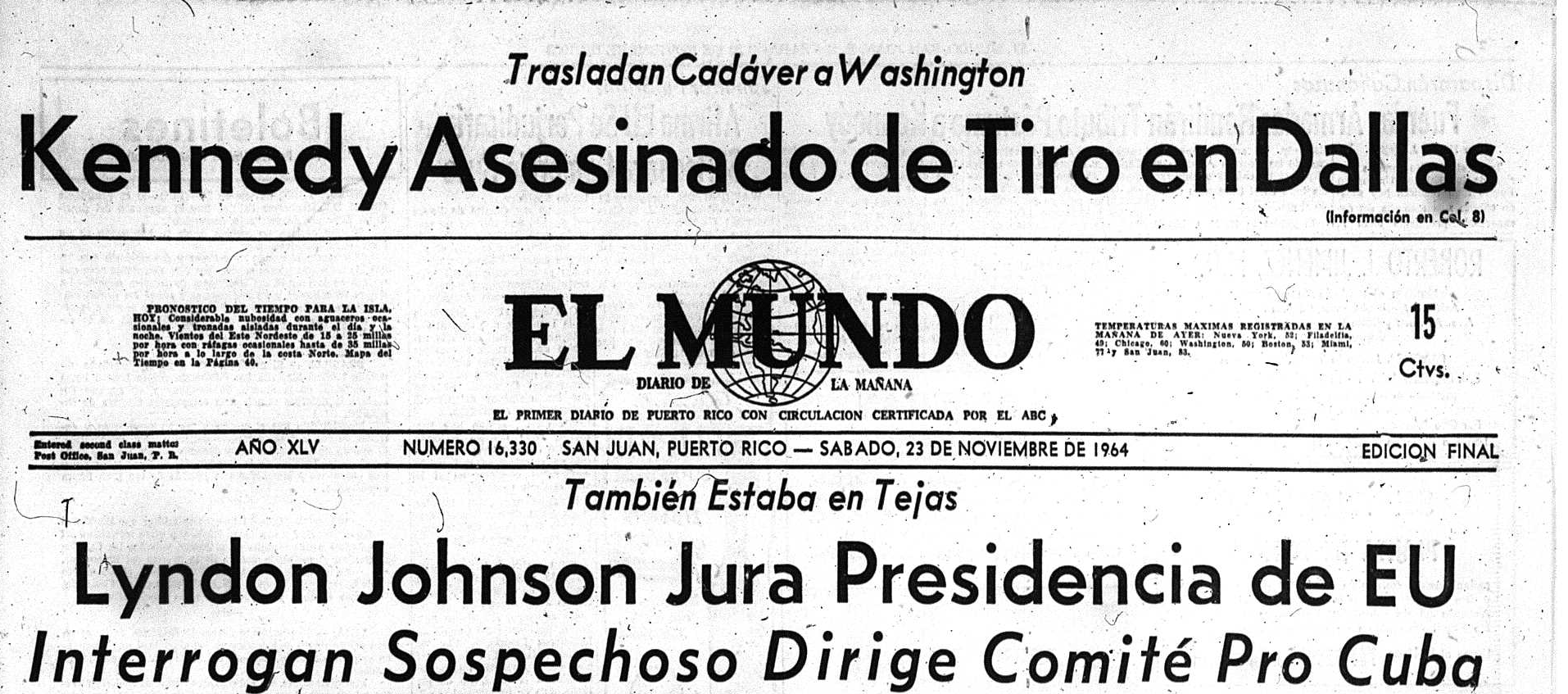 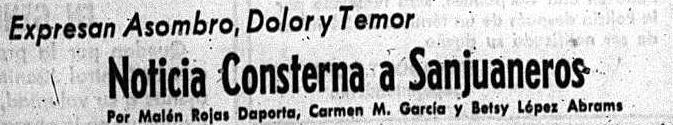 PUERTO RICO
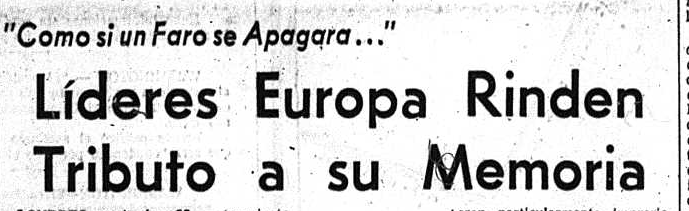 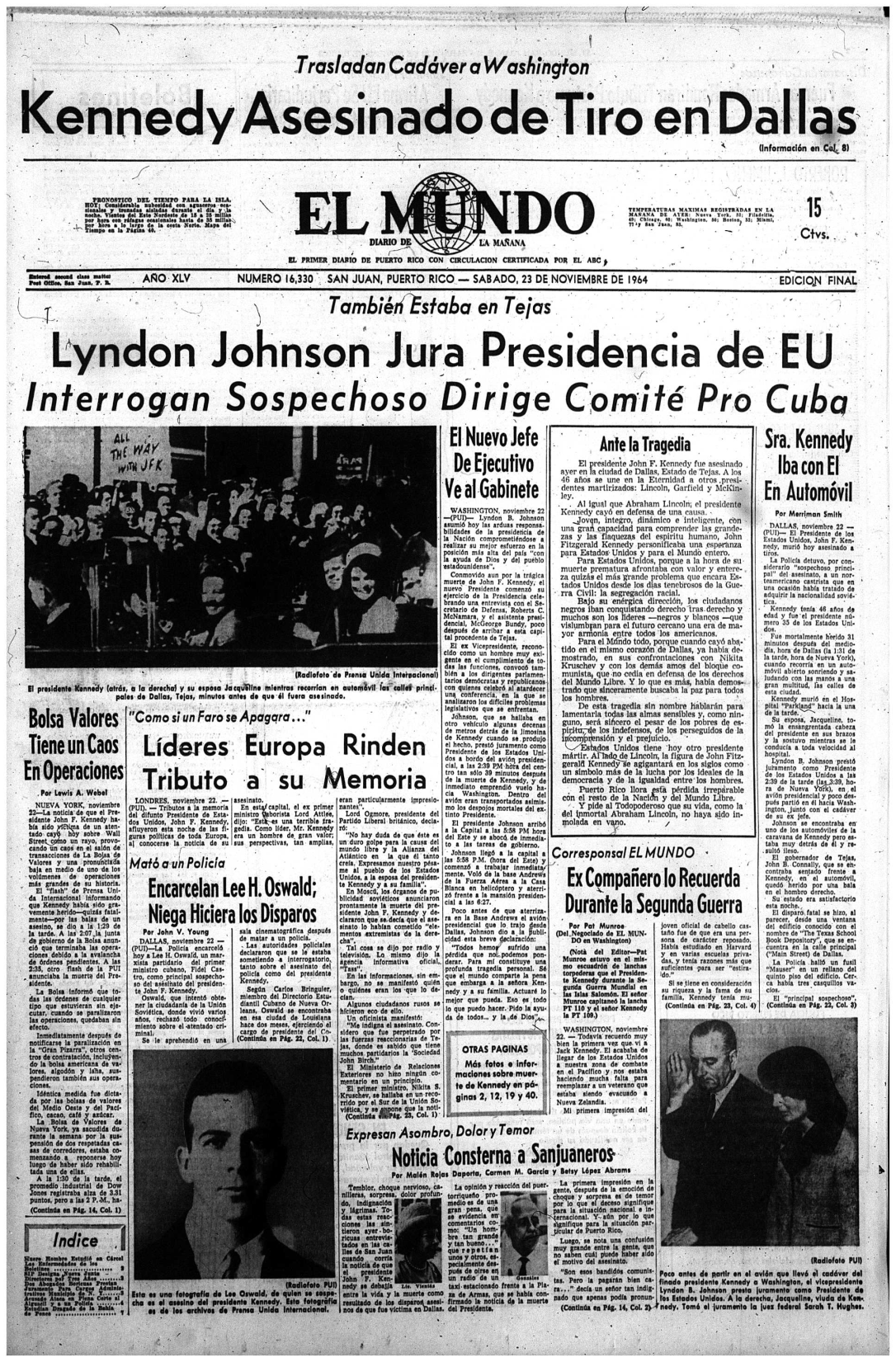 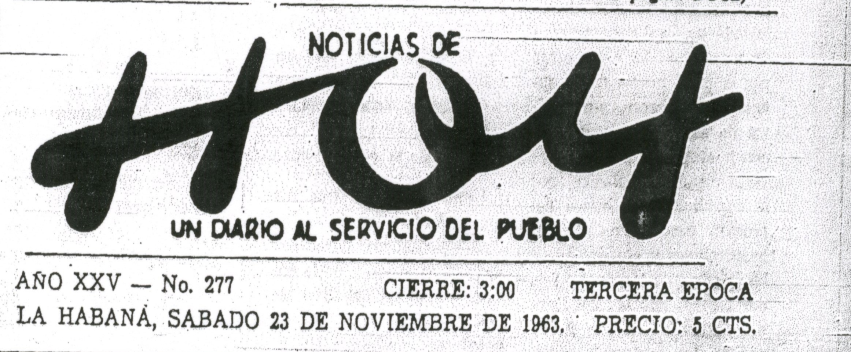 CUBA
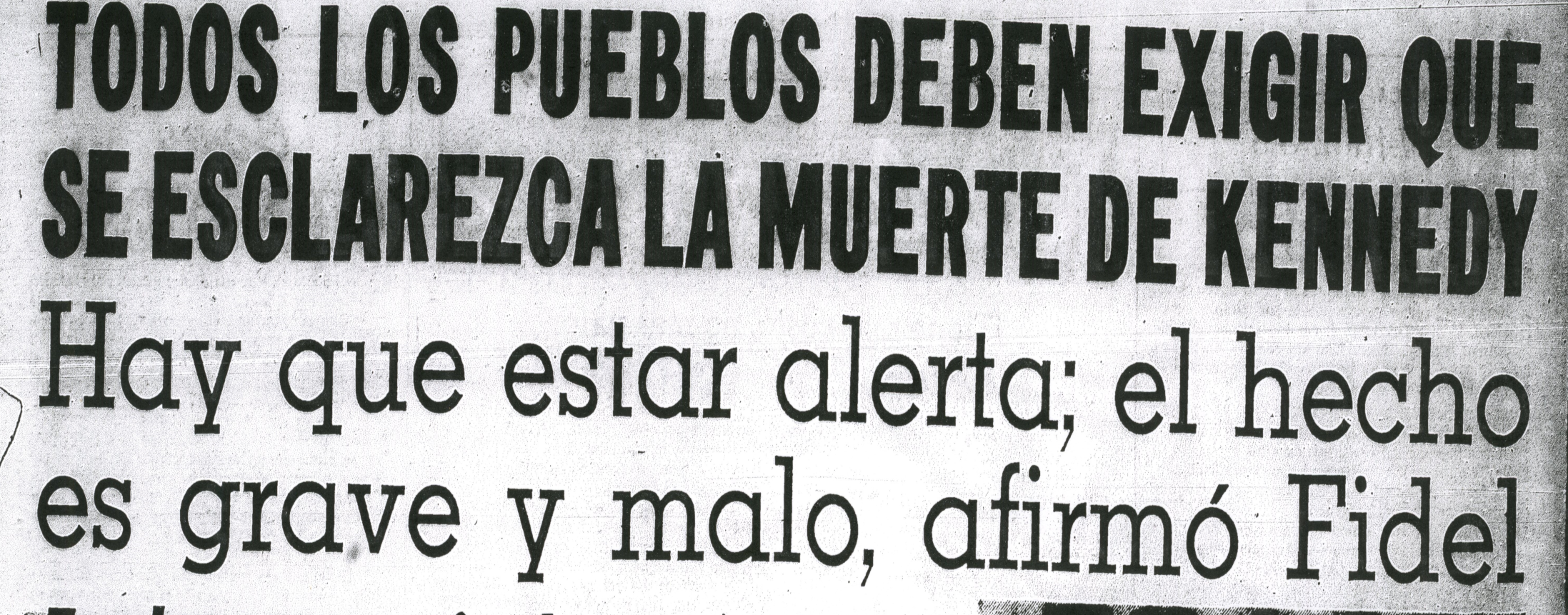 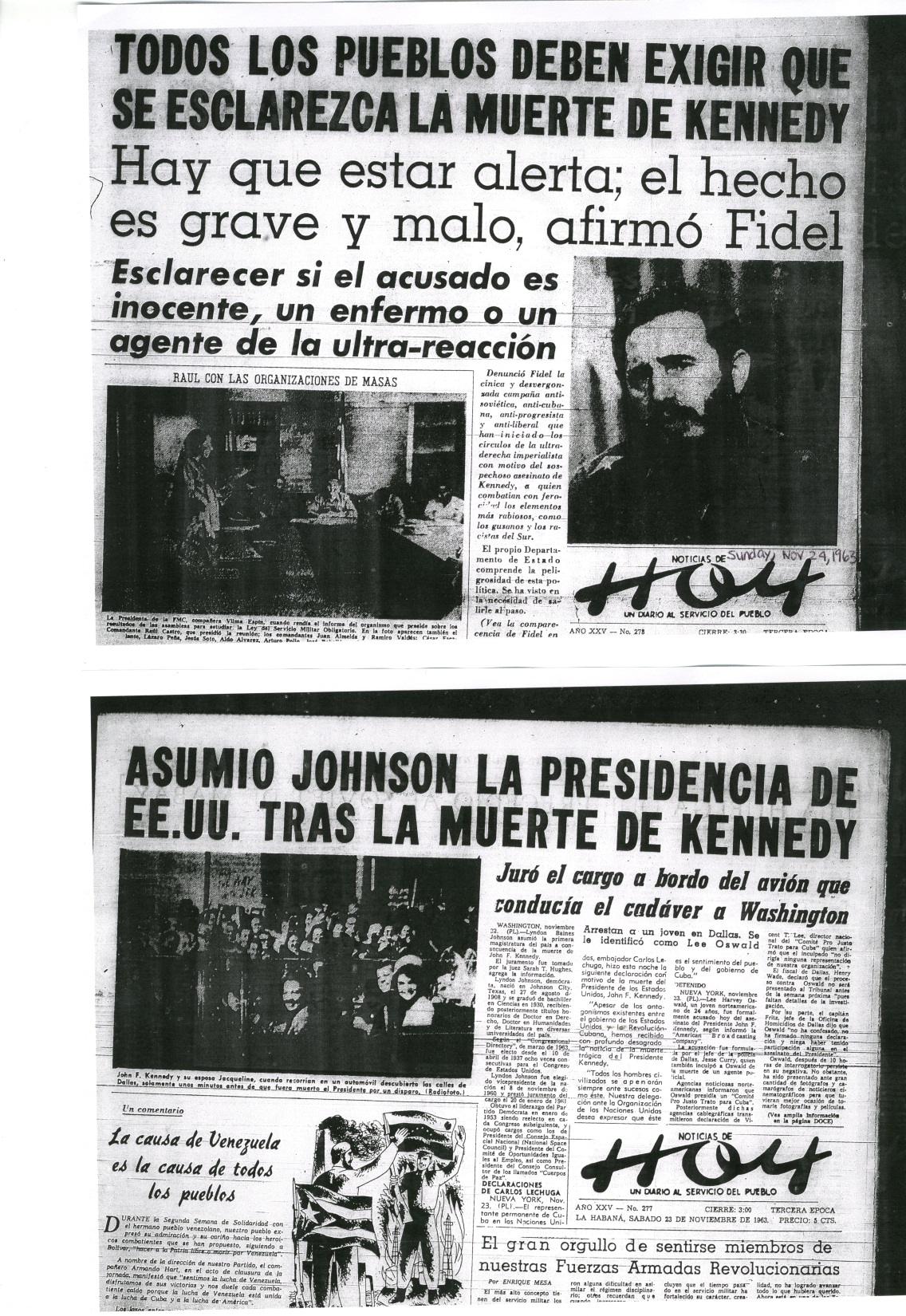